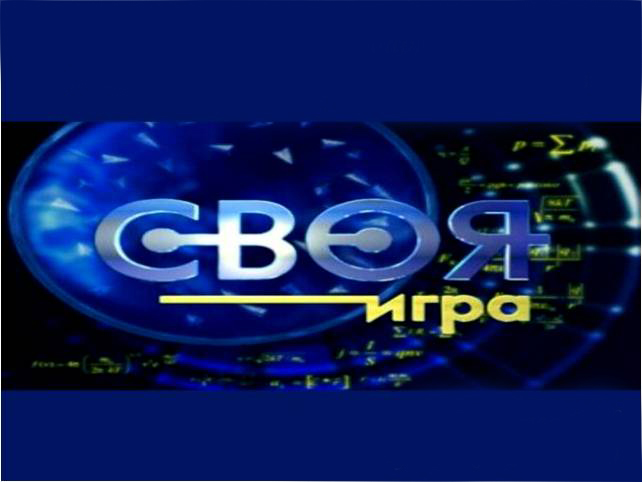 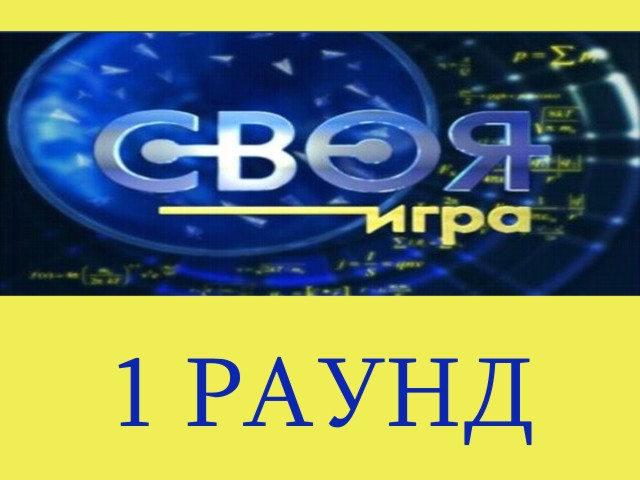 «Царица наук»
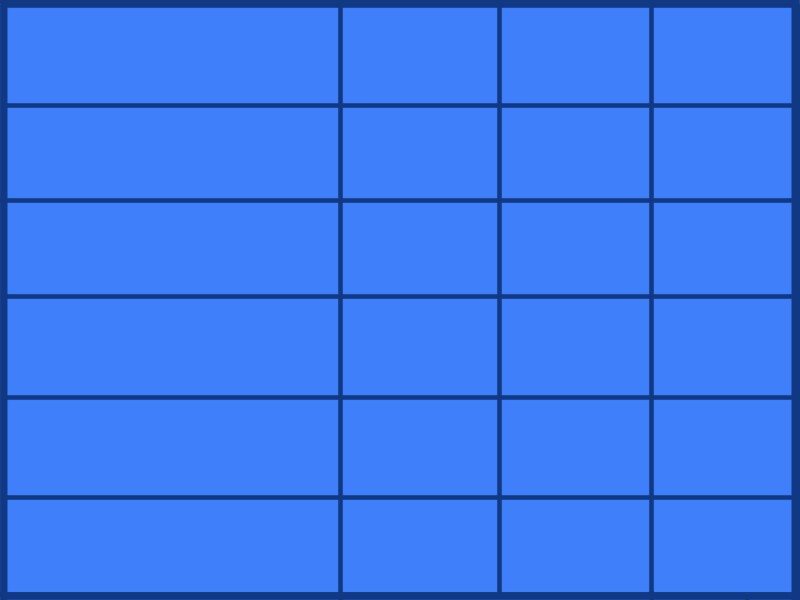 100
300
500
Функции и графики
300
100
500
Неравенства
300
100
500
Проценты
300
100
500
«Корни»
300
100
500
Действия со степенями
Алгебраические       выражения
100
300
500
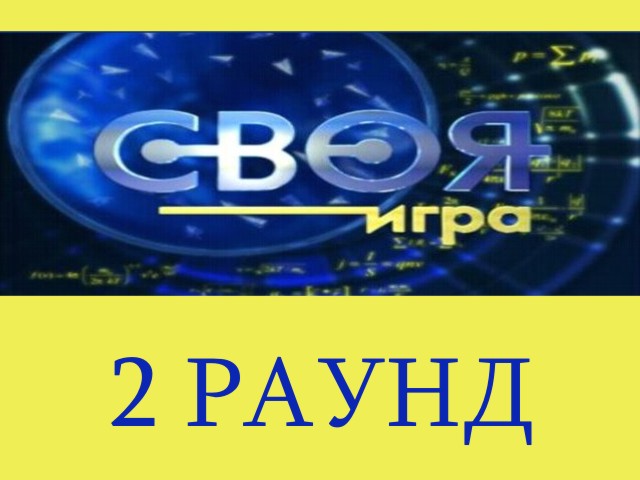 «Предметное ассорти»
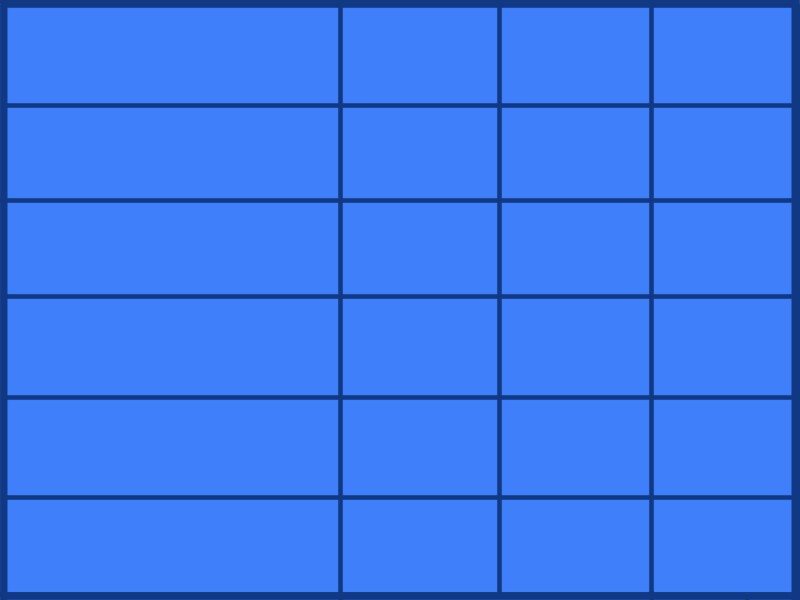 300
500
100
Физика
100
300
500
Химия
100
300
500
Информатика
100
300
500
Биология
100
300
500
Знакомые имена
100
300
500
Моя малая Родина
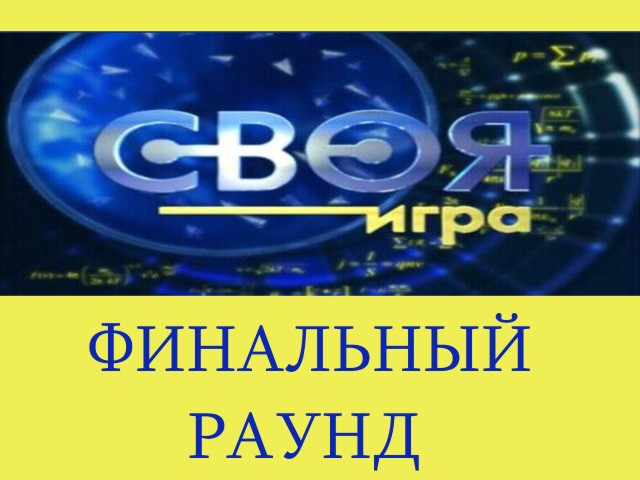 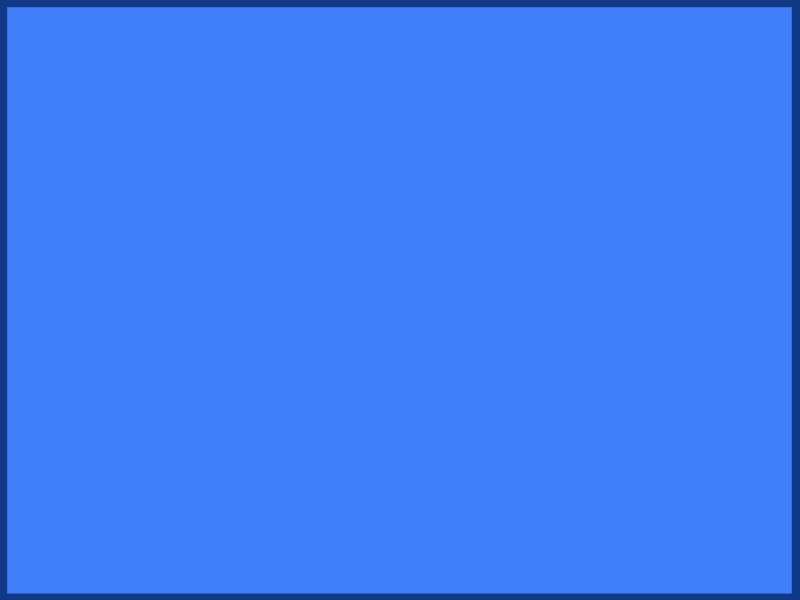 Финальный вопрос
“Линия жизни”
На памятнике древнегреческому математику Диофанту начертано: “Прохожий! Под этим камнем покоится прах Диофанта, умершего в старости. Шестую часть его жизни заняло детство, двенадцатую – отрочество, седьмую – юность. Затем протекла половина его жизни, после чего он женился. Через 5 лет у него родился сын, а когда сыну минуло 4 года, Диофант скончался”. Сколько лет жил Диофант?

[84 года]
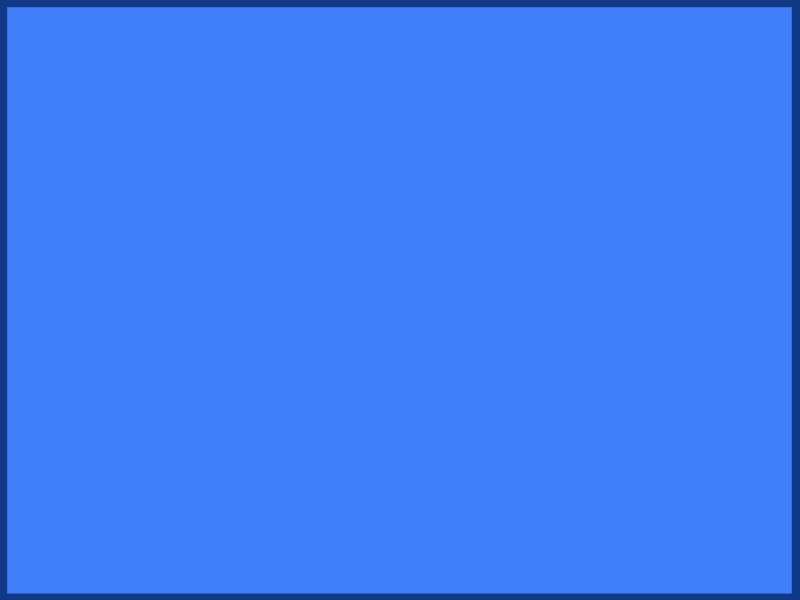 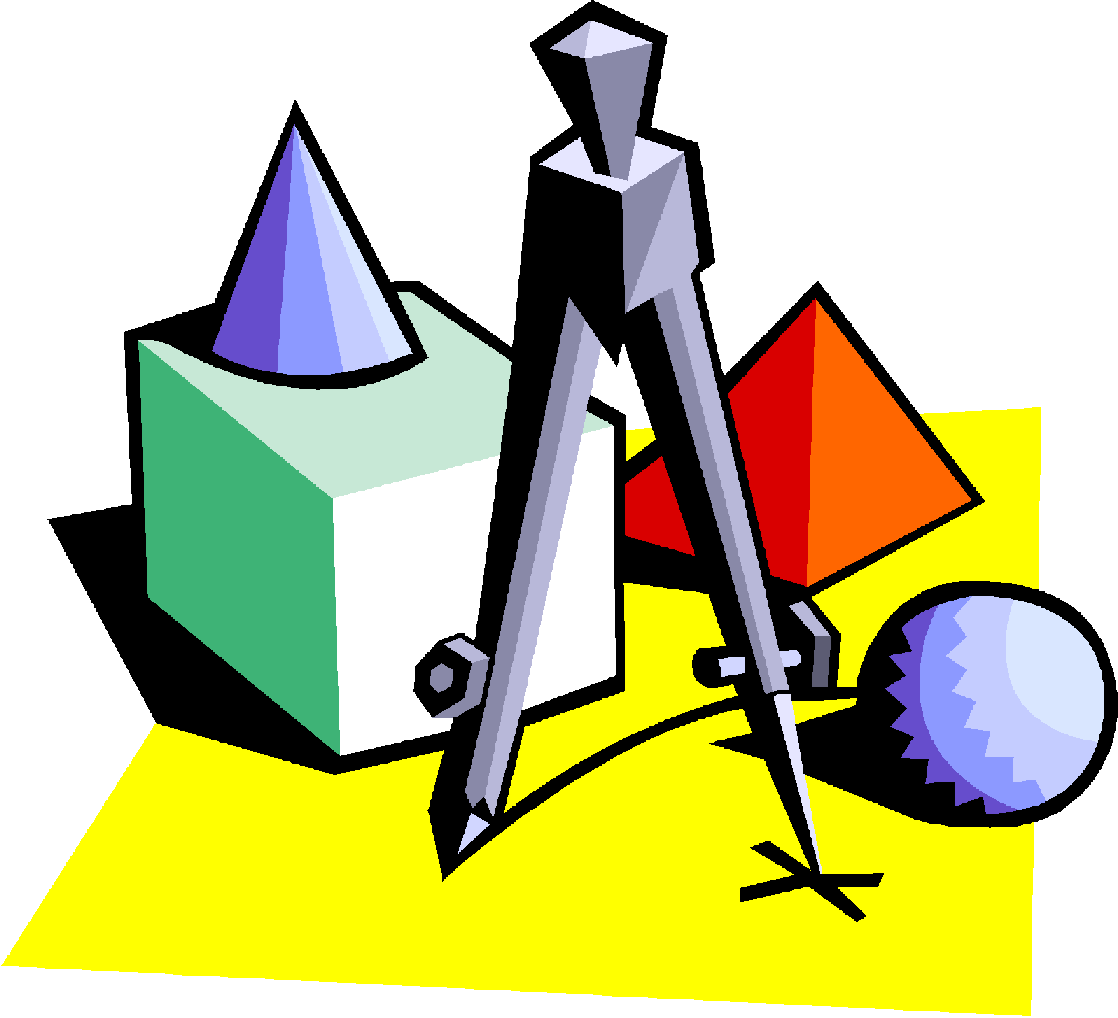 Функции и графики 100
Какая из прямых 
у=4х,  
у=2х+1  или  
у = - ½ х 
не проходит через
начало координат?   
Проходит ли она через 
точку  А( -2; 3) ?
Ответ: у=2х+1  , 
она через точку 
А( -2; 3) не проходит, 
т. к. 3 ≠ -3.
назад
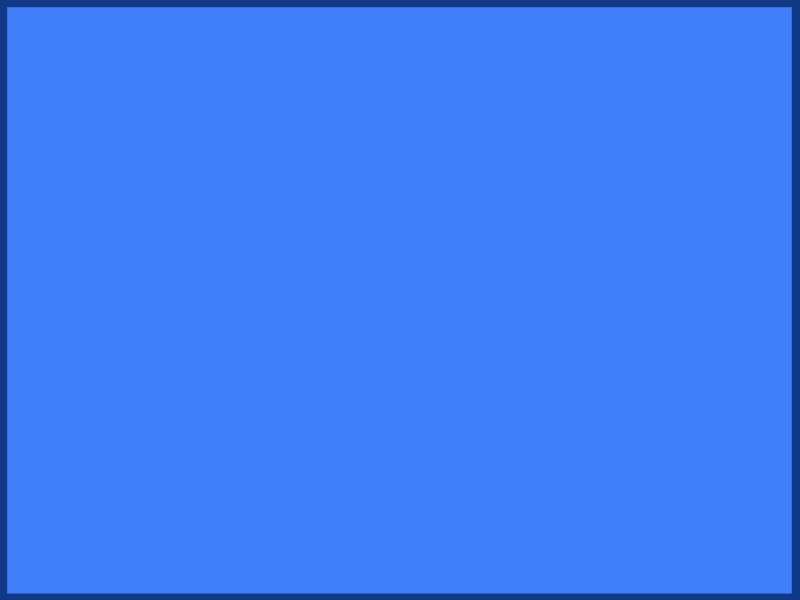 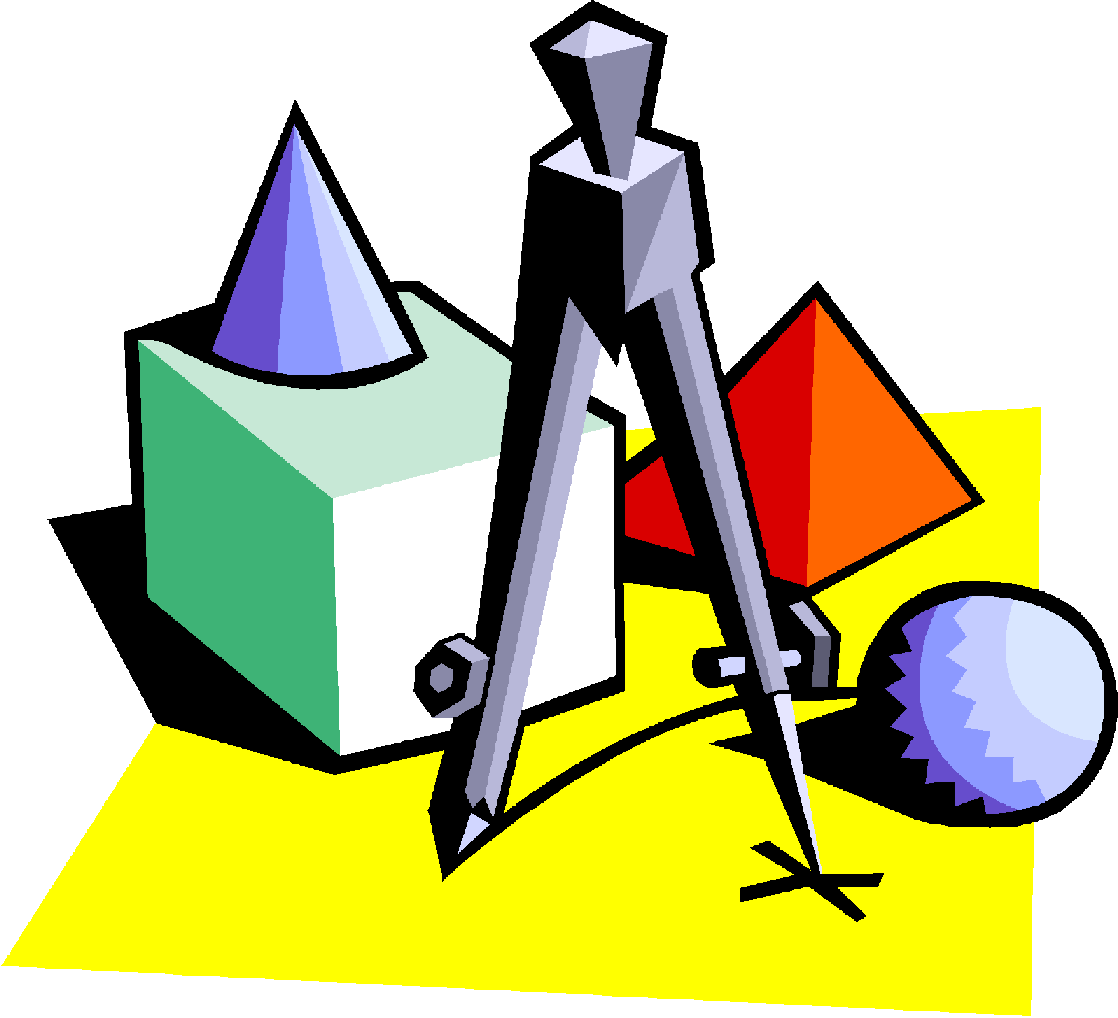 Функции и графики 300
Вычислите координаты
точек пересечения
графиков функций  
y = х2 – 10  и  
y = 4х + 11
Ответ: А( -3; -1), В(7; 39)
назад
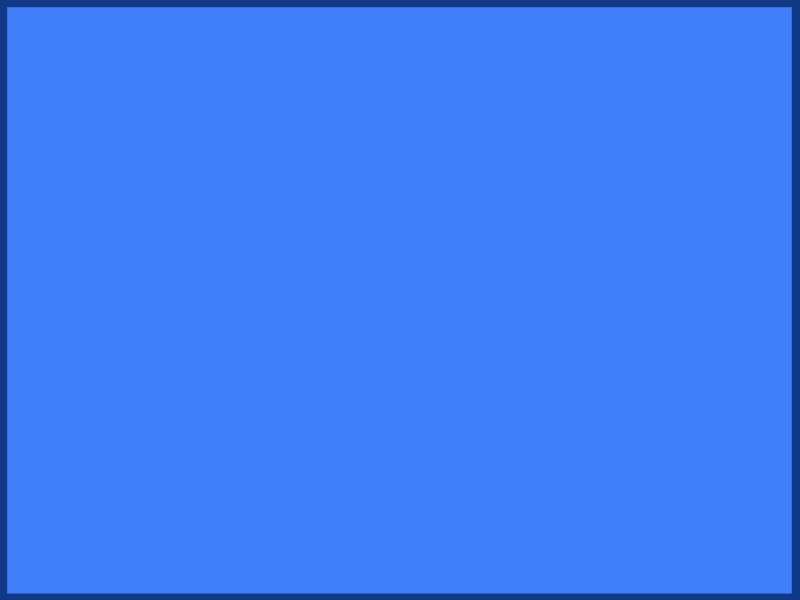 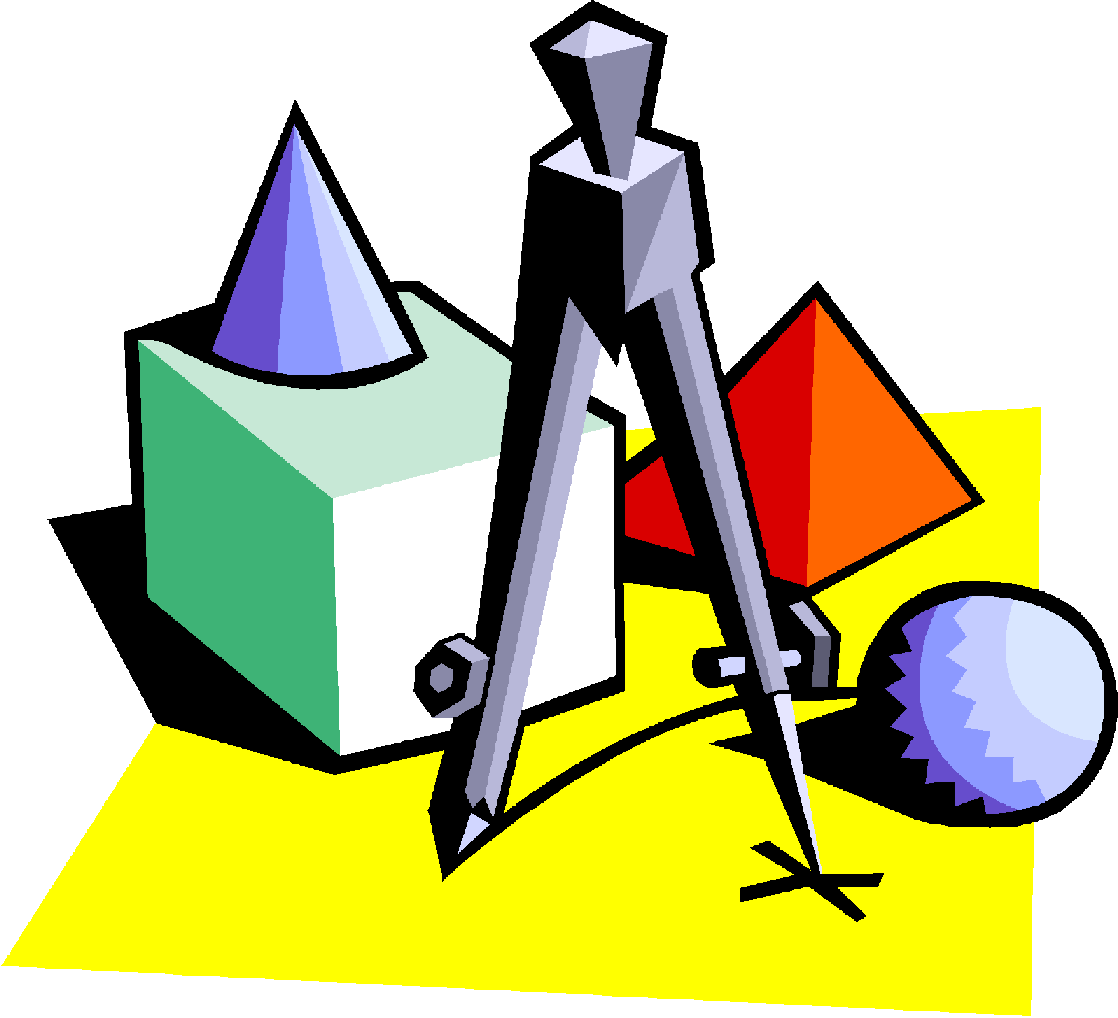 Функции и графики 500
Парабола  
y= - х2 + ах + в
пересекает ось абсцисс 
в точке (-5; 0), 
а ось ординат 
в точке (0;5). 
Найдите а и в.
Ответ:   а= - 4,  в = 5
назад
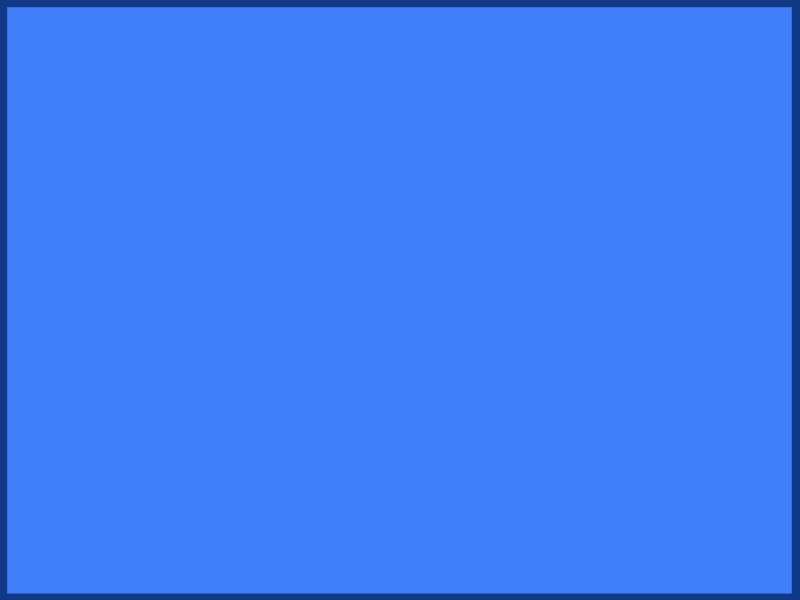 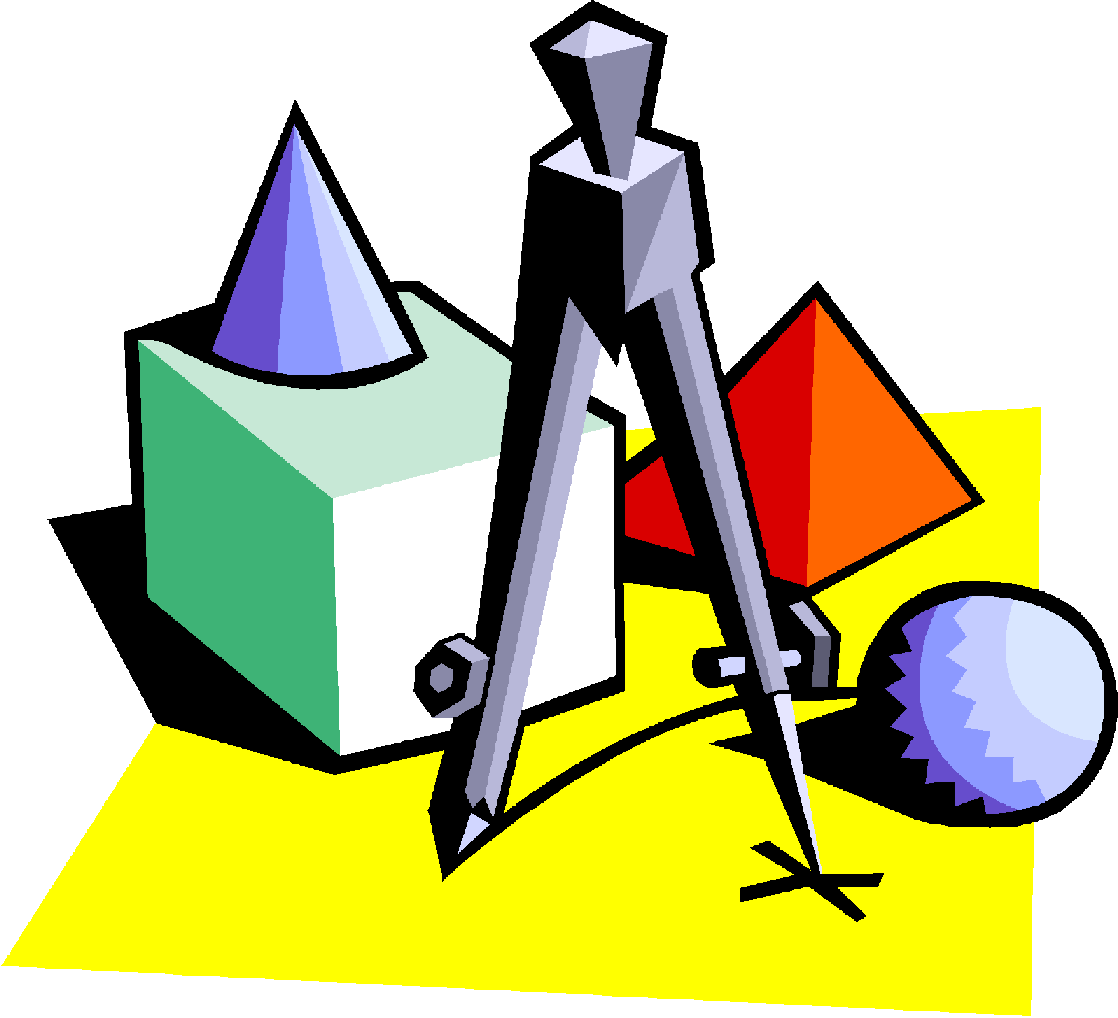 Неравенства100
Решите неравенство   
3х – 4(х + 1) < 8 + 5х
Ответ: х > -2
назад
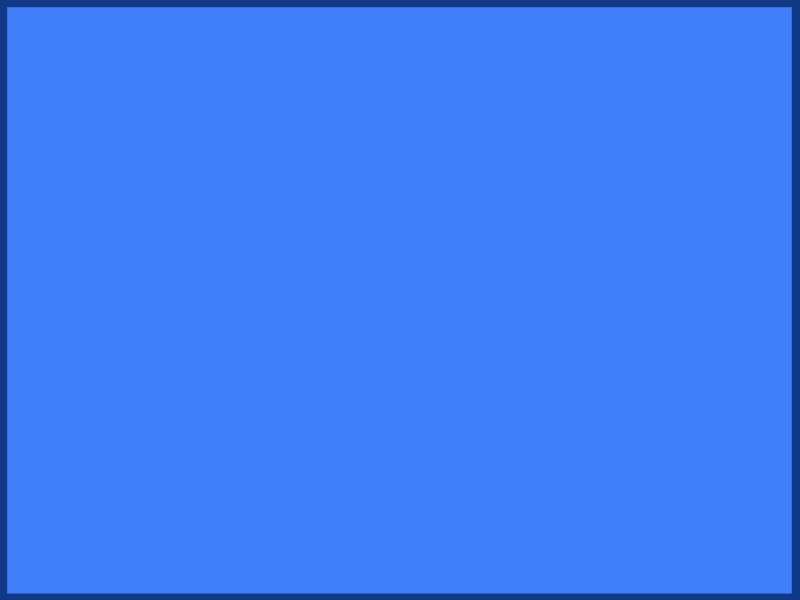 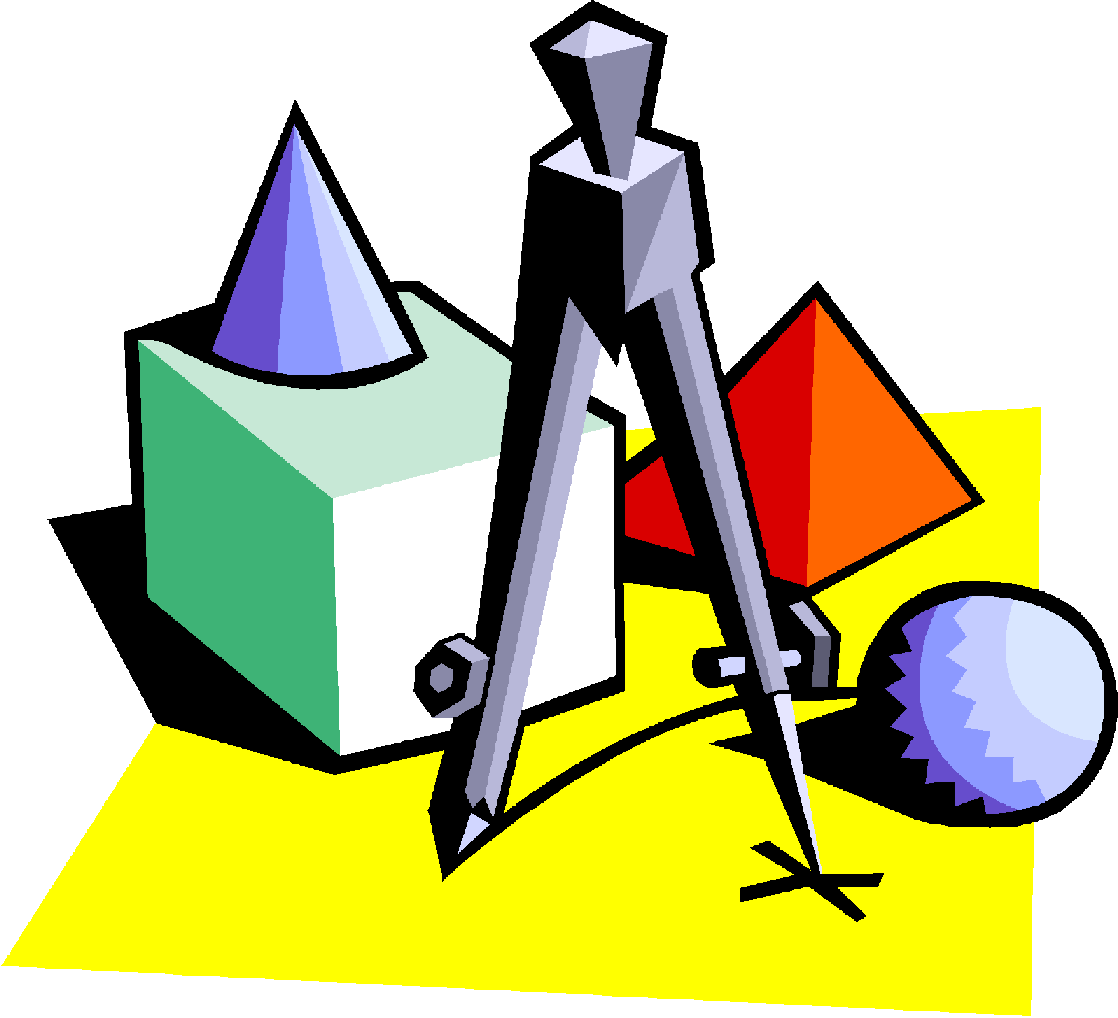 Неравенства300
При каких значениях
параметра   m 
уравнение  
4х² – 2mх + 9 =0  
не имеет корней?
Ответ: -6 < m < 6
назад
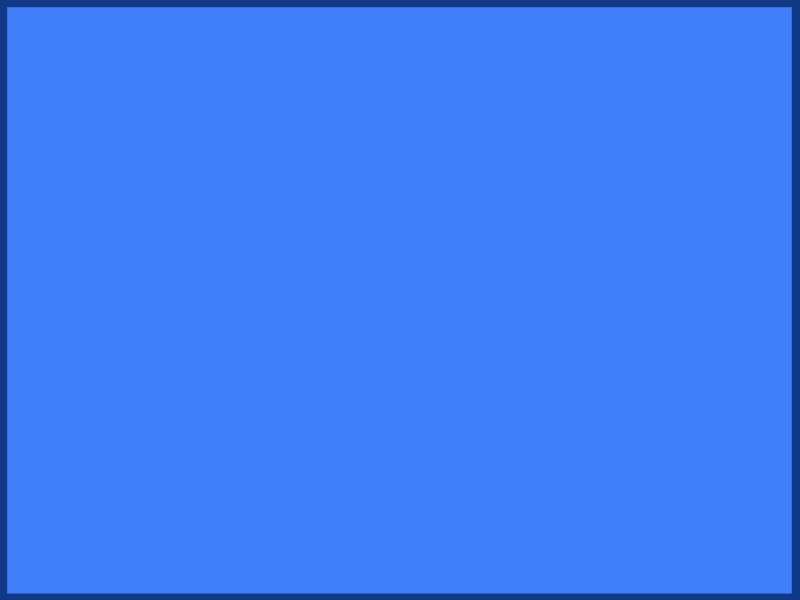 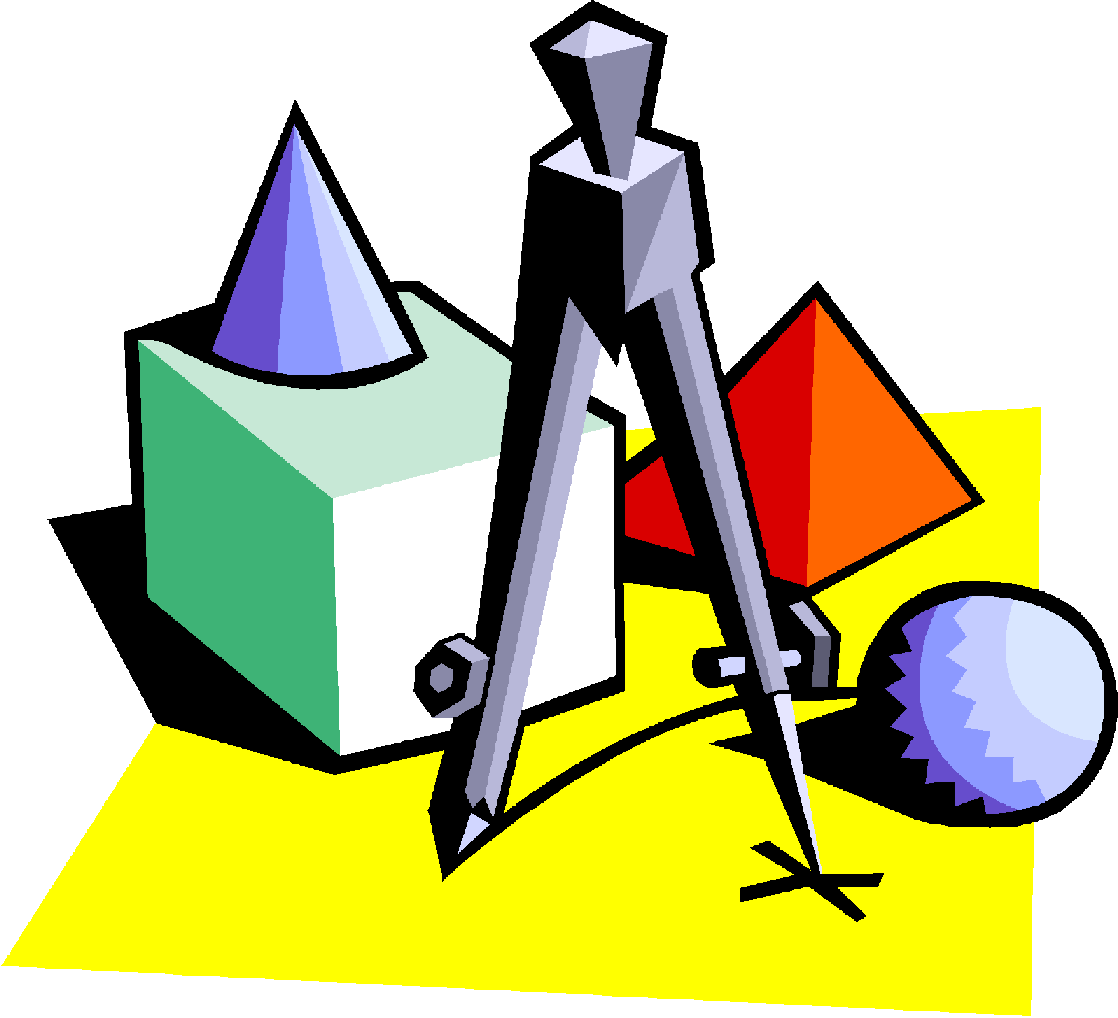 Неравенства500
Сколько решений
неравенства 
3х² – 5х – 12  > 0
содержится среди 
чисел   -2,   0,   1,   3  ?
Ответ: 1
назад
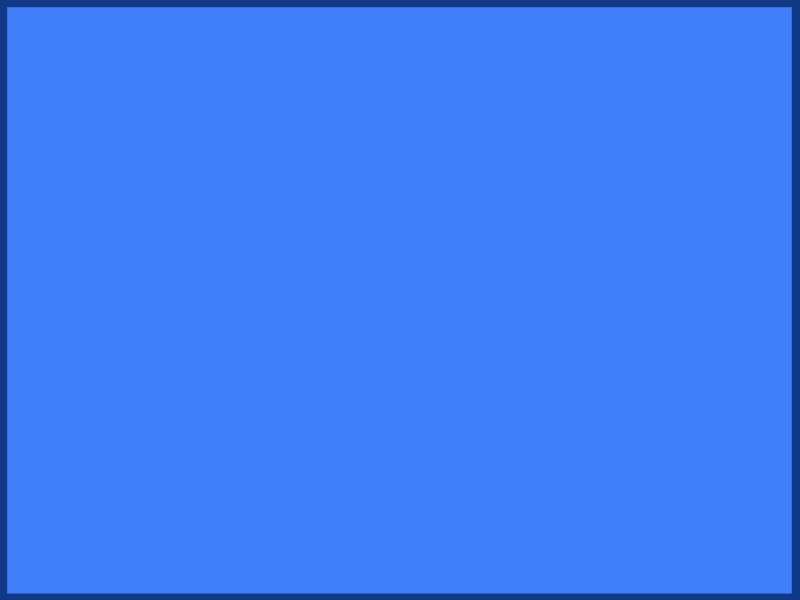 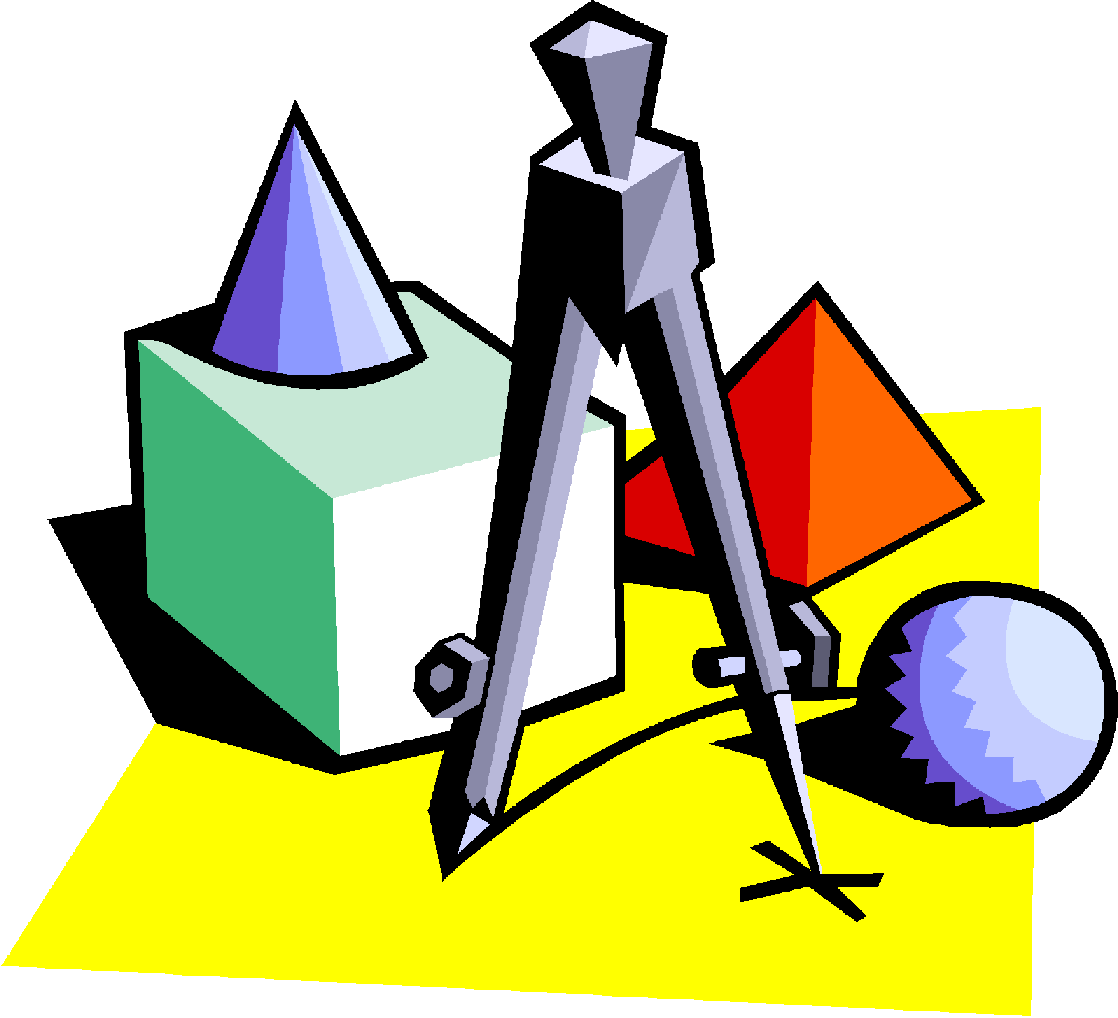 Проценты100
Цена товара
соответствует 600 руб.
Сколько будет стоить
товар, если его цену
поднимут на 15% ?
Ответ: 690 руб.
назад
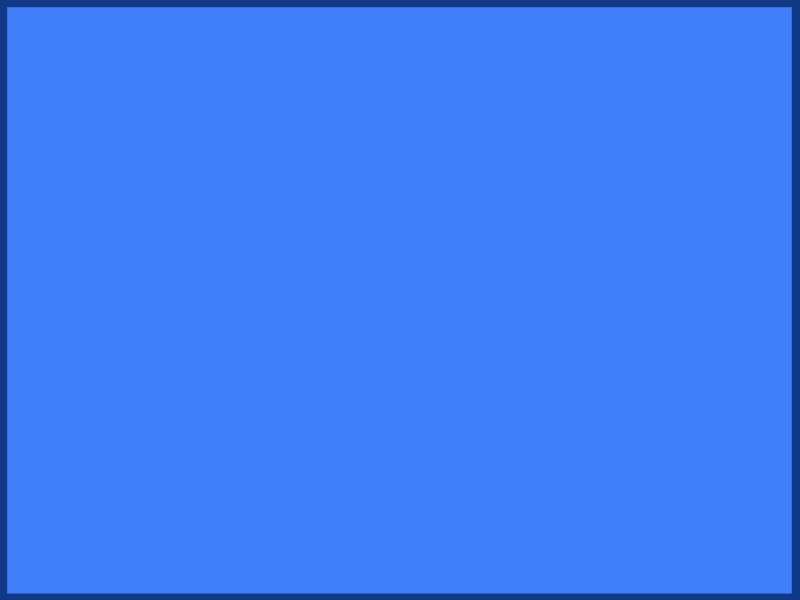 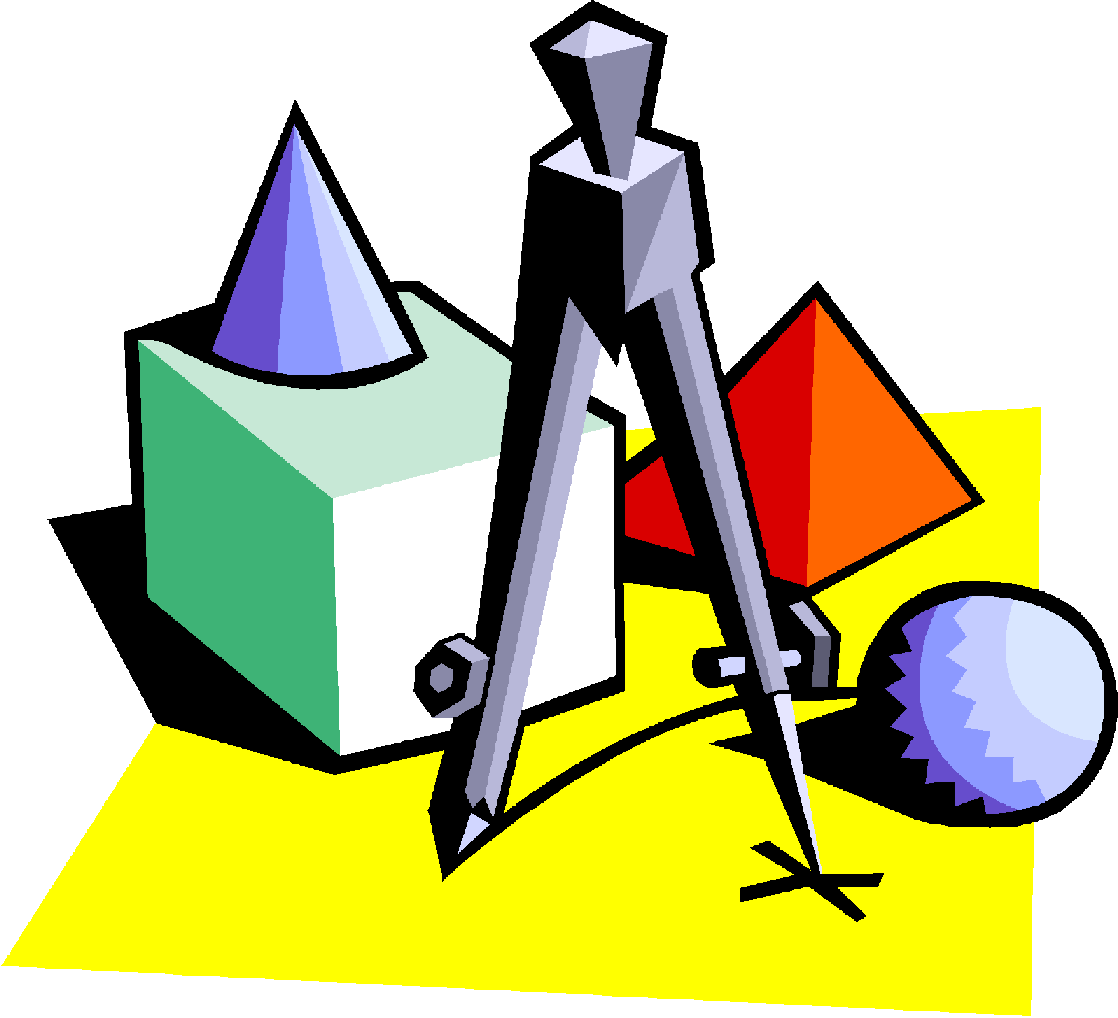 Проценты300
В походе приняли
участие 20 девочек 
и 60 мальчиков. 
Сколько процентов
мальчиков по
отношению к общему
количеству ребят
участвовали в походе?
Ответ: 75%
назад
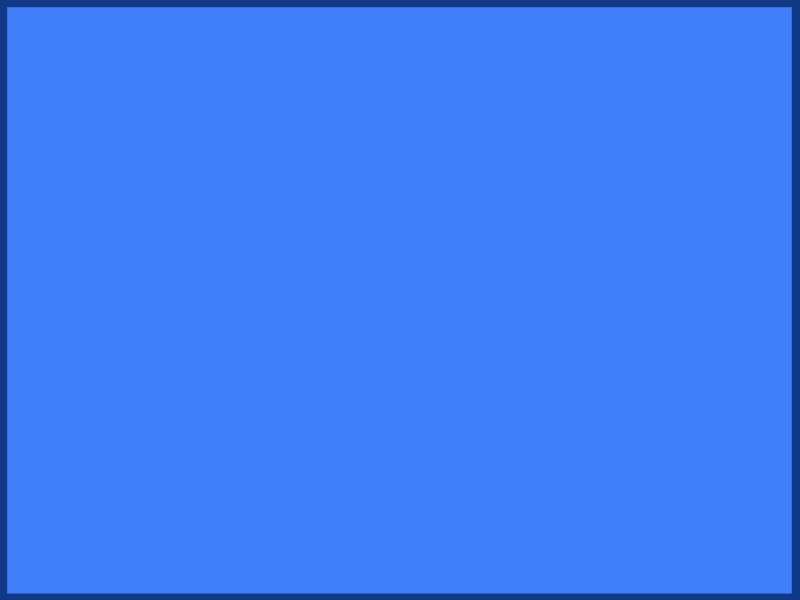 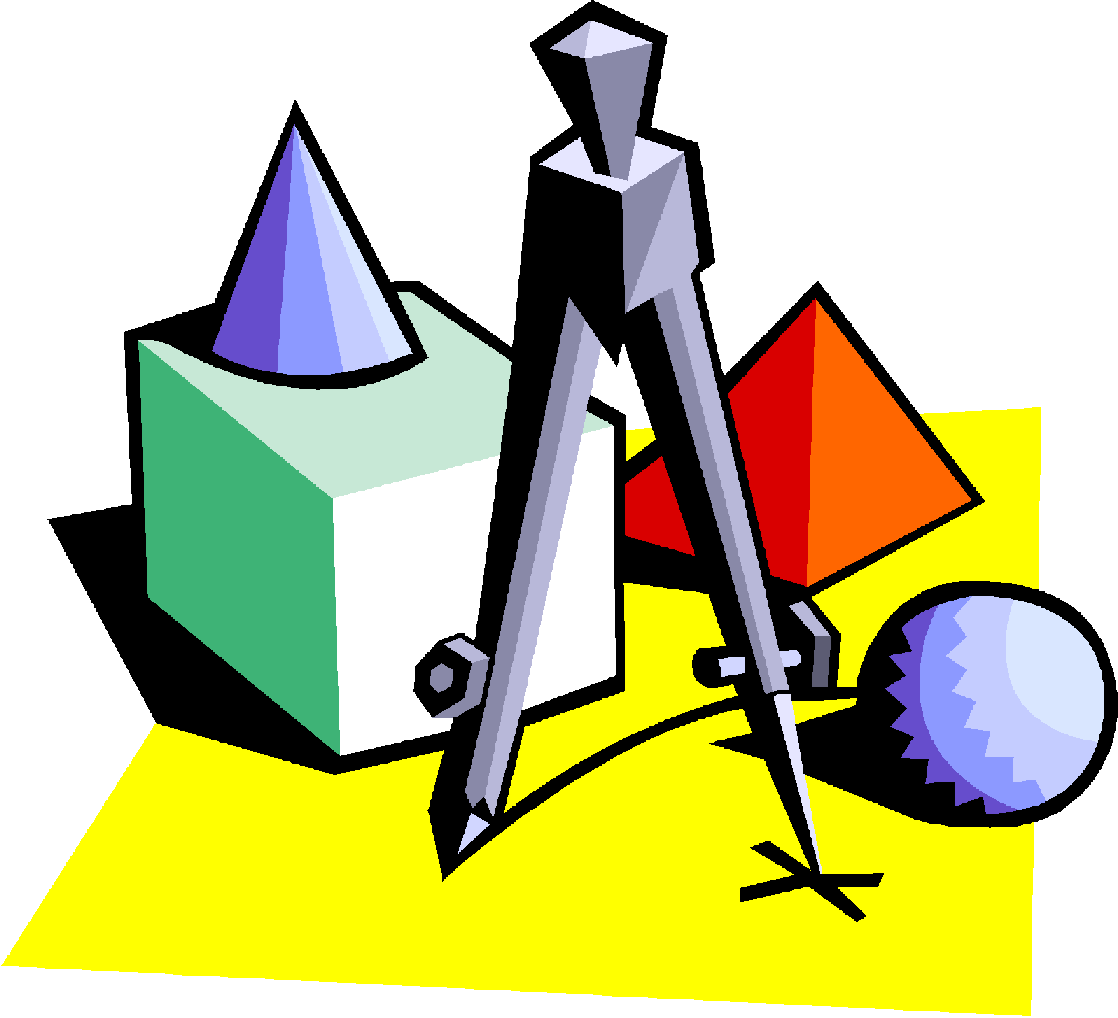 Проценты500
В начале года в
городской библиотеке
было 50 тысяч книг. 
К концу года 10 тысяч
списали и купили 
16 тысяч новых. 
На сколько процентов
увеличился за год
библиотечный фонд?
Ответ: на 12%
назад
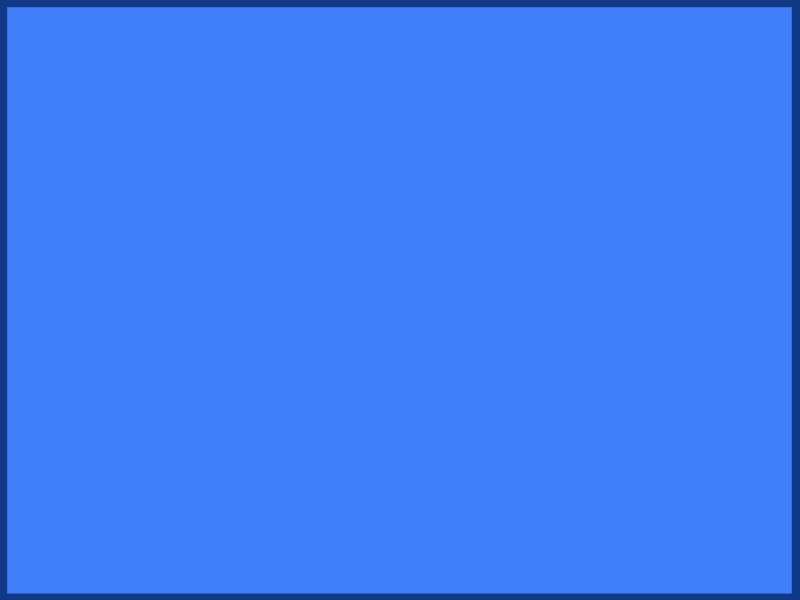 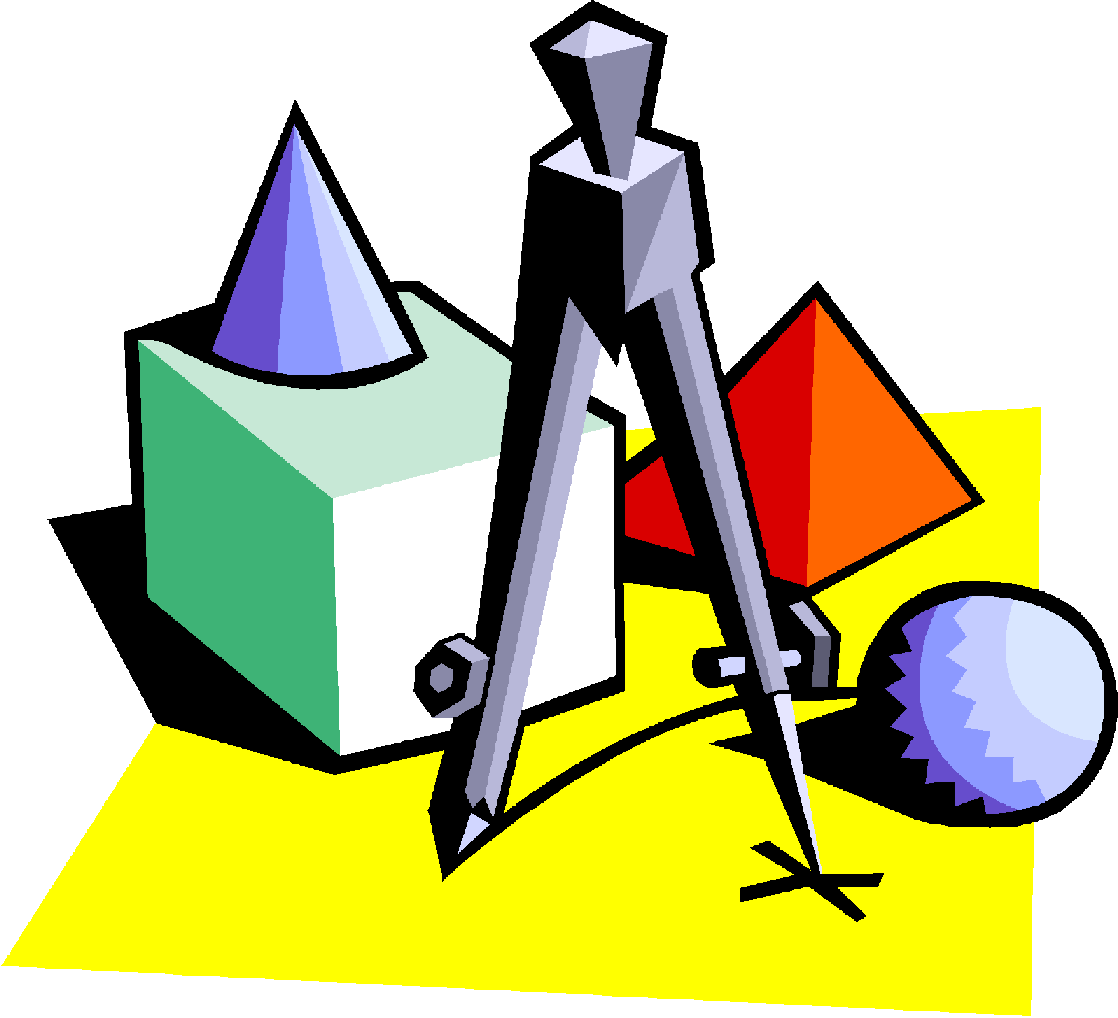 «Корни»100
Расположите 
числа 
5√2; 7; 3√8; 4√3
в порядке возрастания
Ответ: 4√3; 7; 5√2; 3√8.
назад
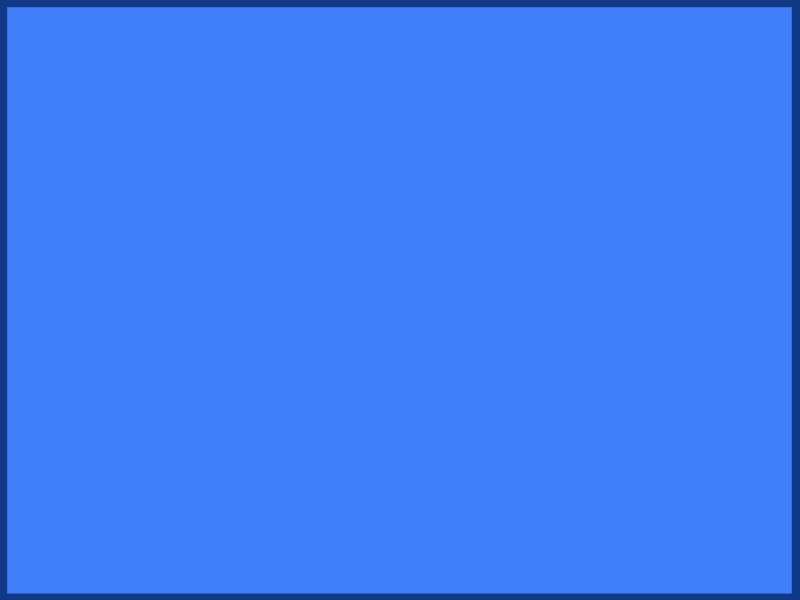 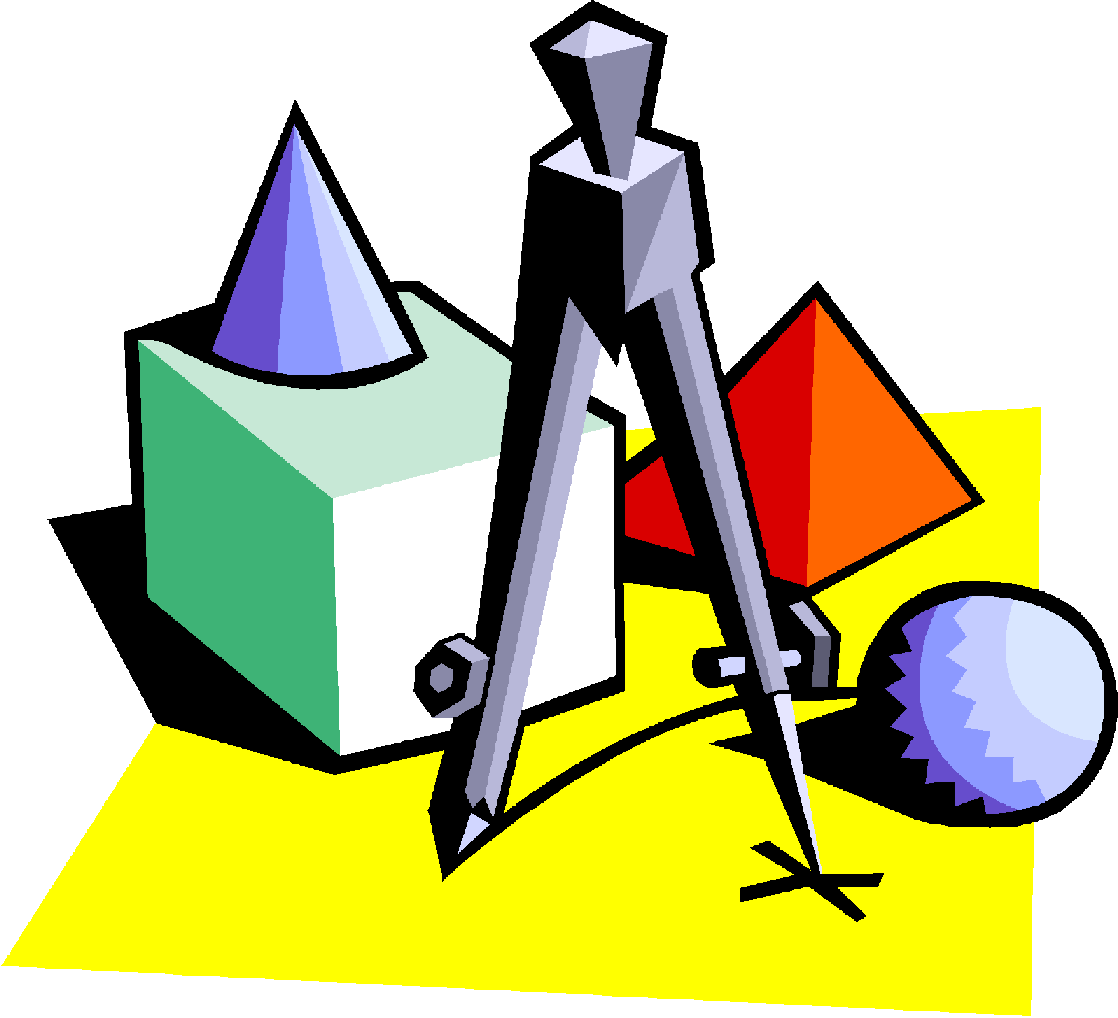 «Корни»300
Одна из точек на
координатной прямой
соответствует 
числу √76. 
Какая эта точка?
Ответ: точка N
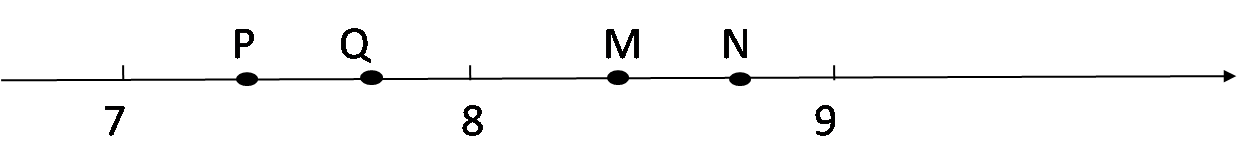 назад
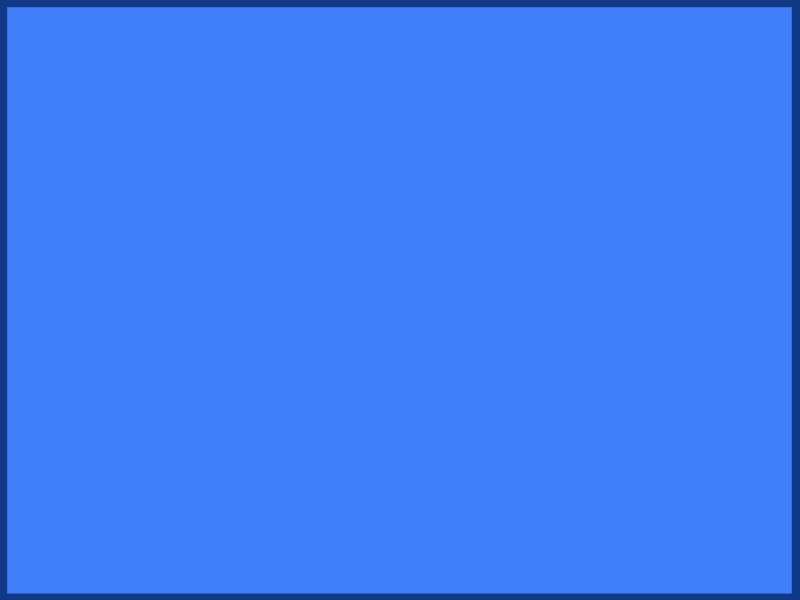 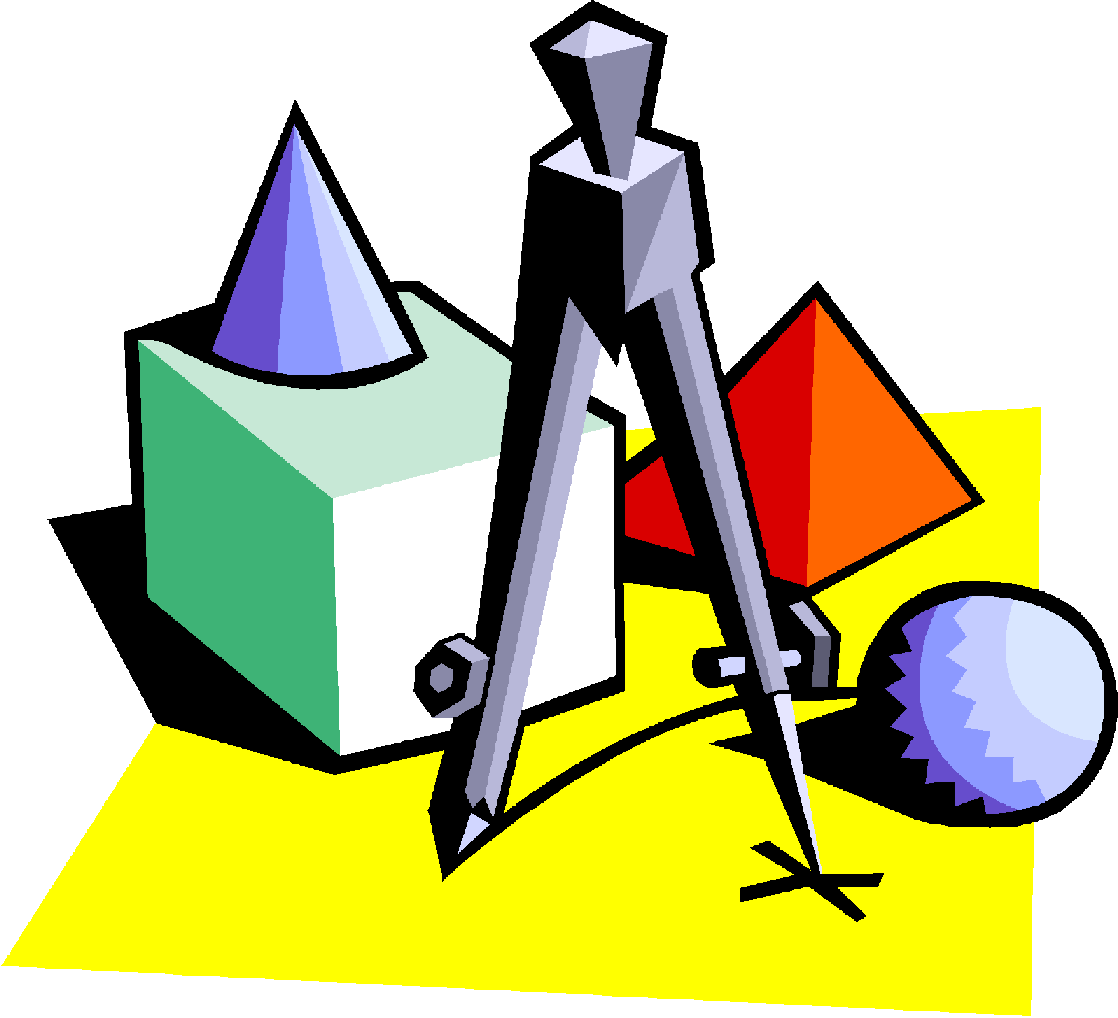 «Корни»500
Вычислите:
Ответ: 2.
назад
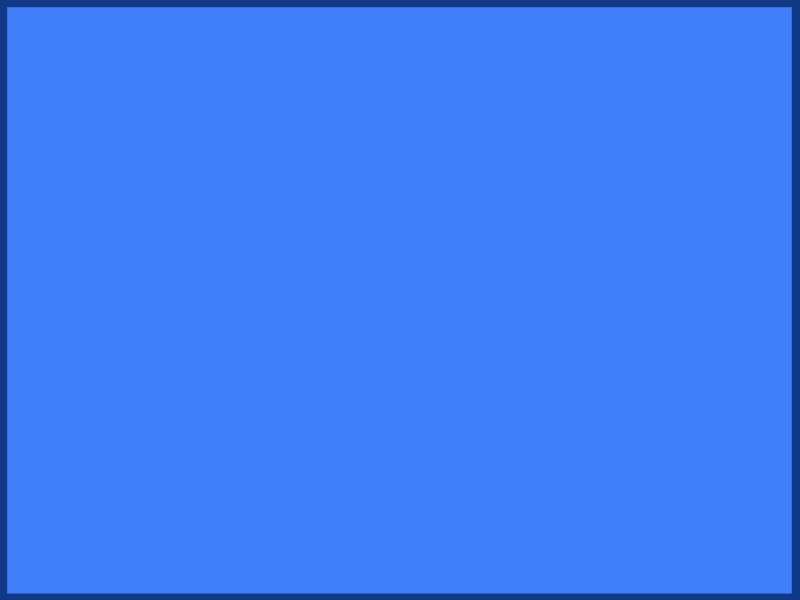 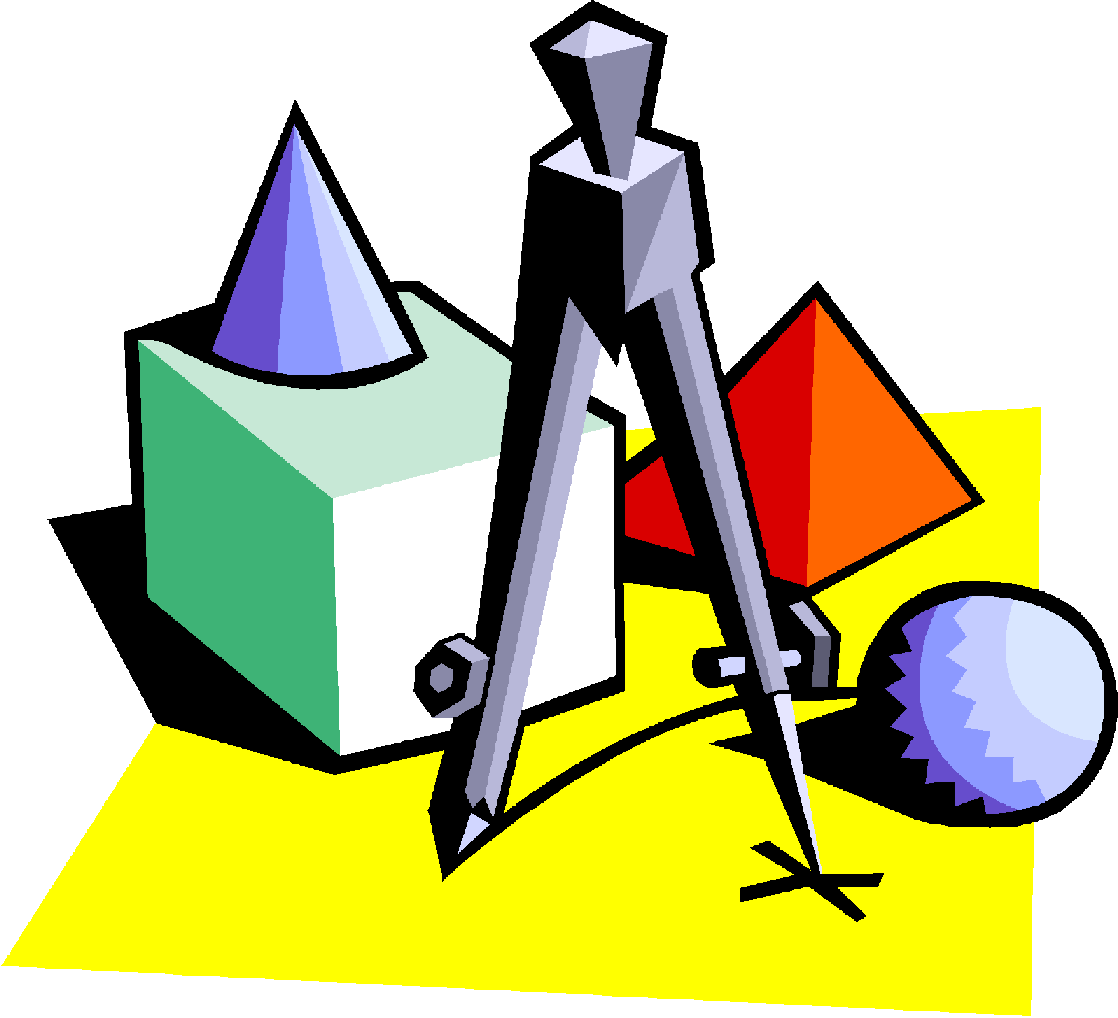 Действия со степенями 100
Ответ: 3.
назад
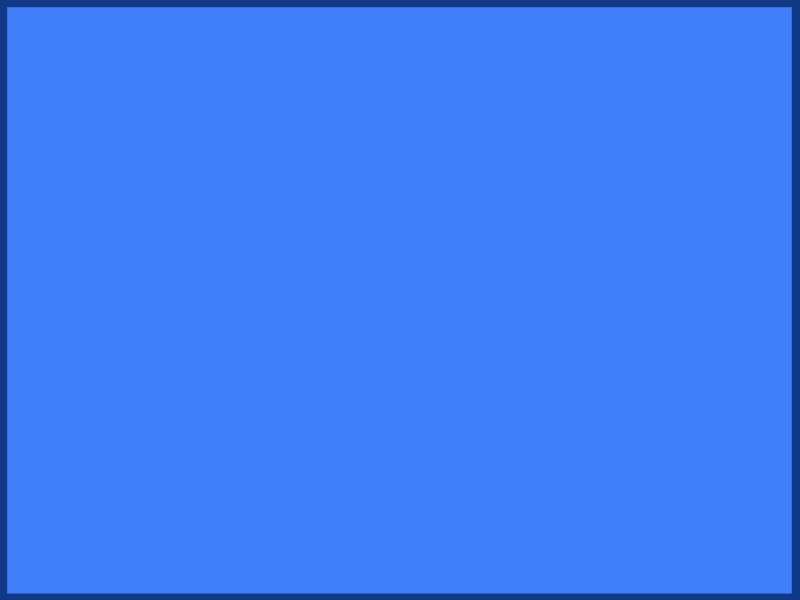 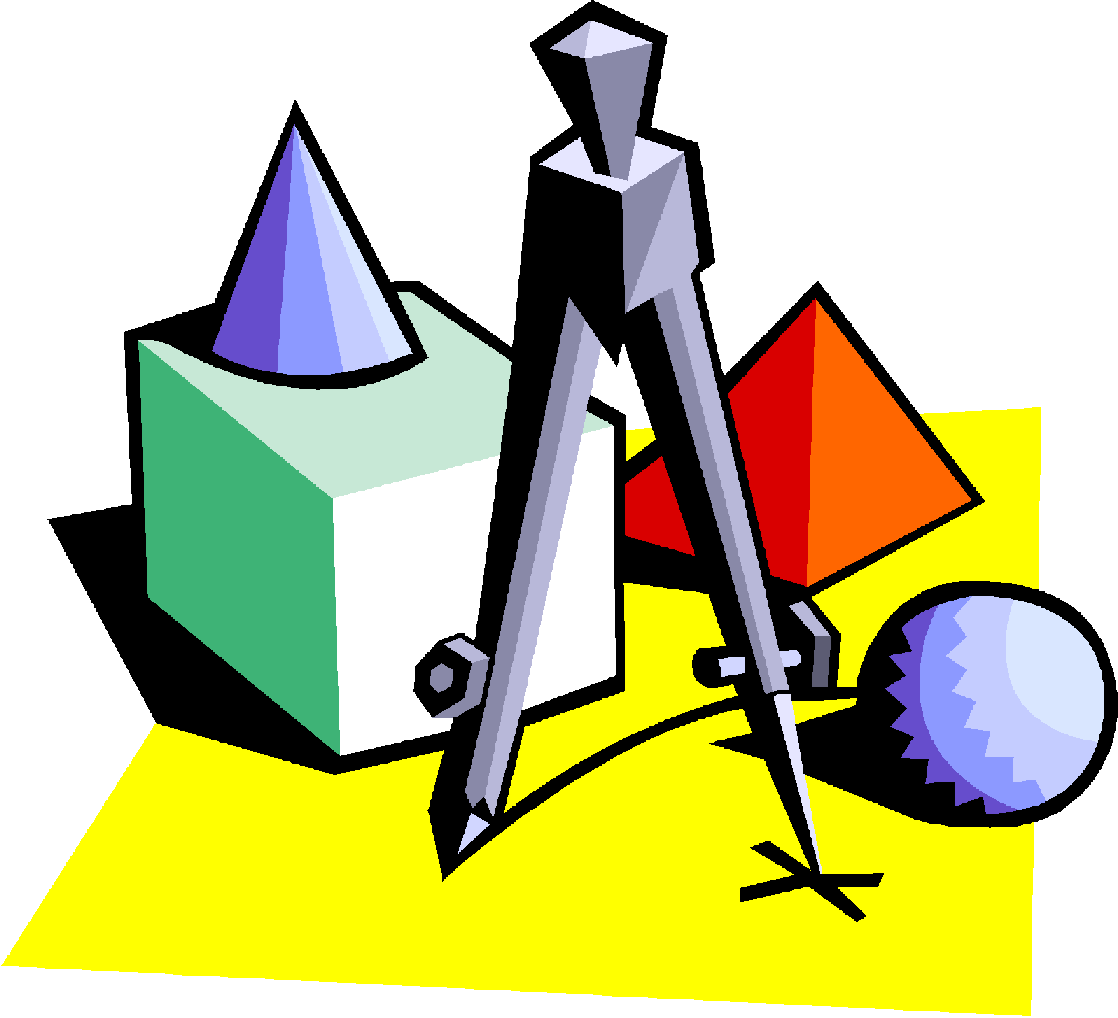 Действия со степенями 300
назад
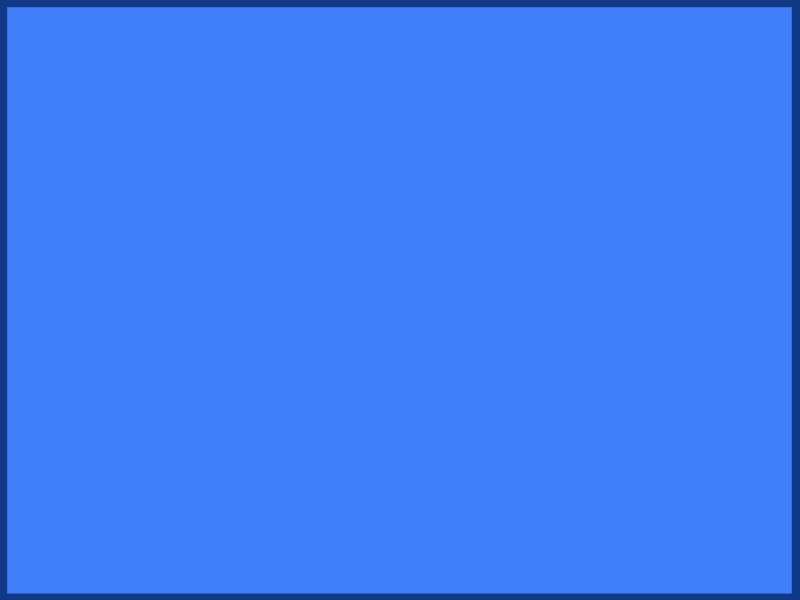 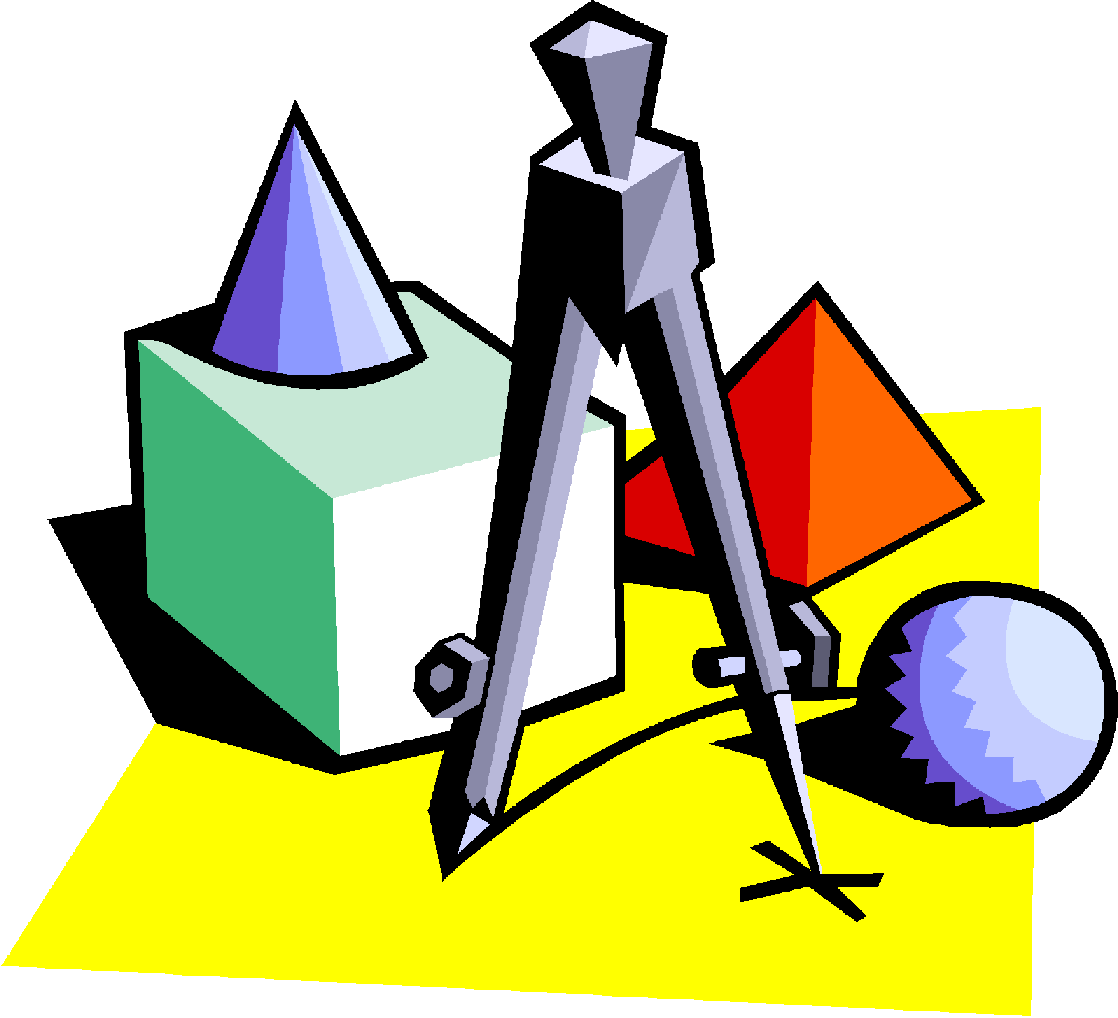 Действия со степенями 500
Расположите в порядке возрастания числа:
назад
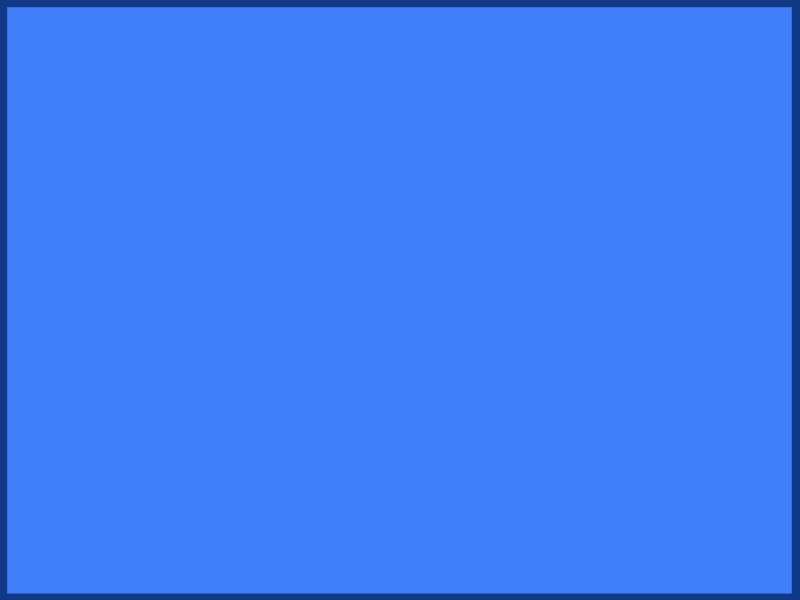 Алгебраические выражения100
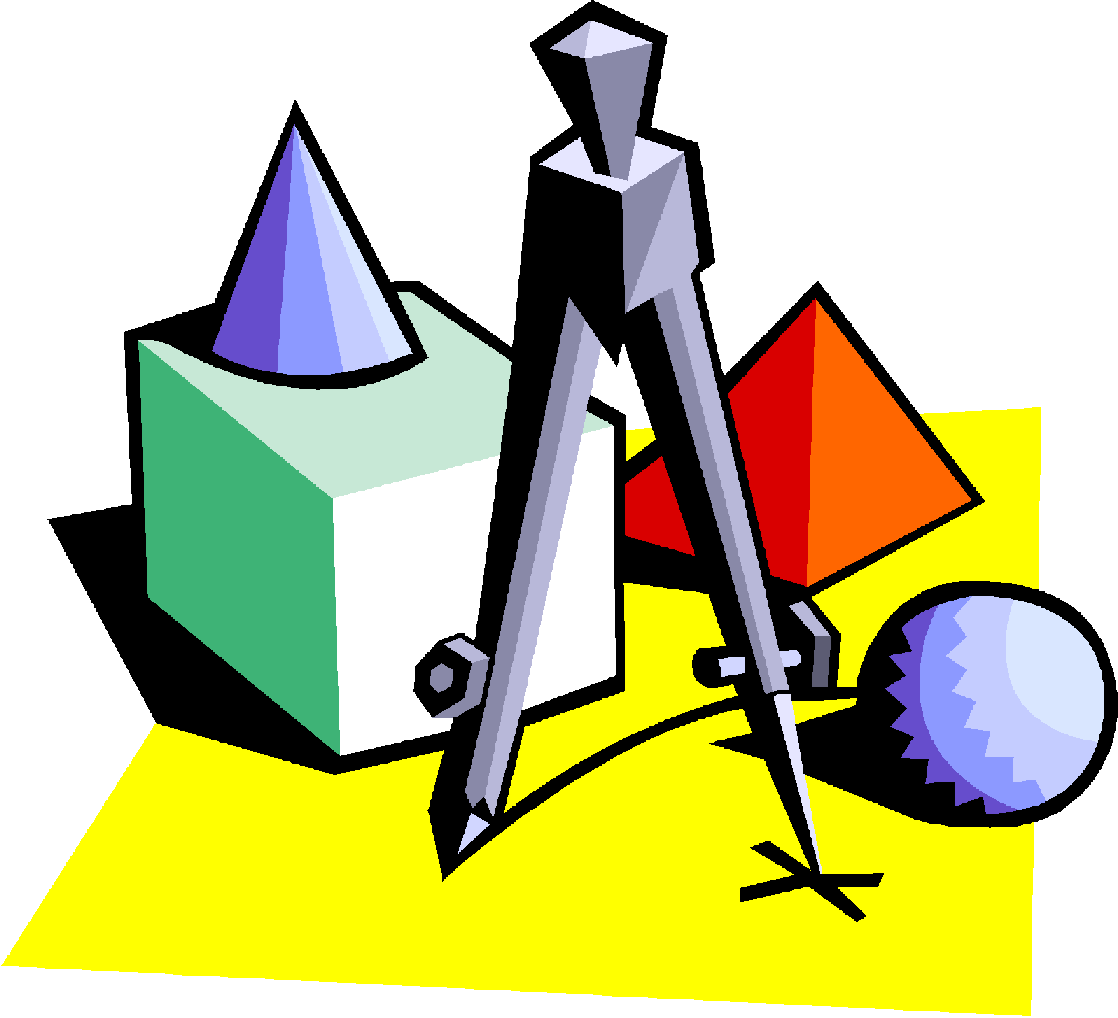 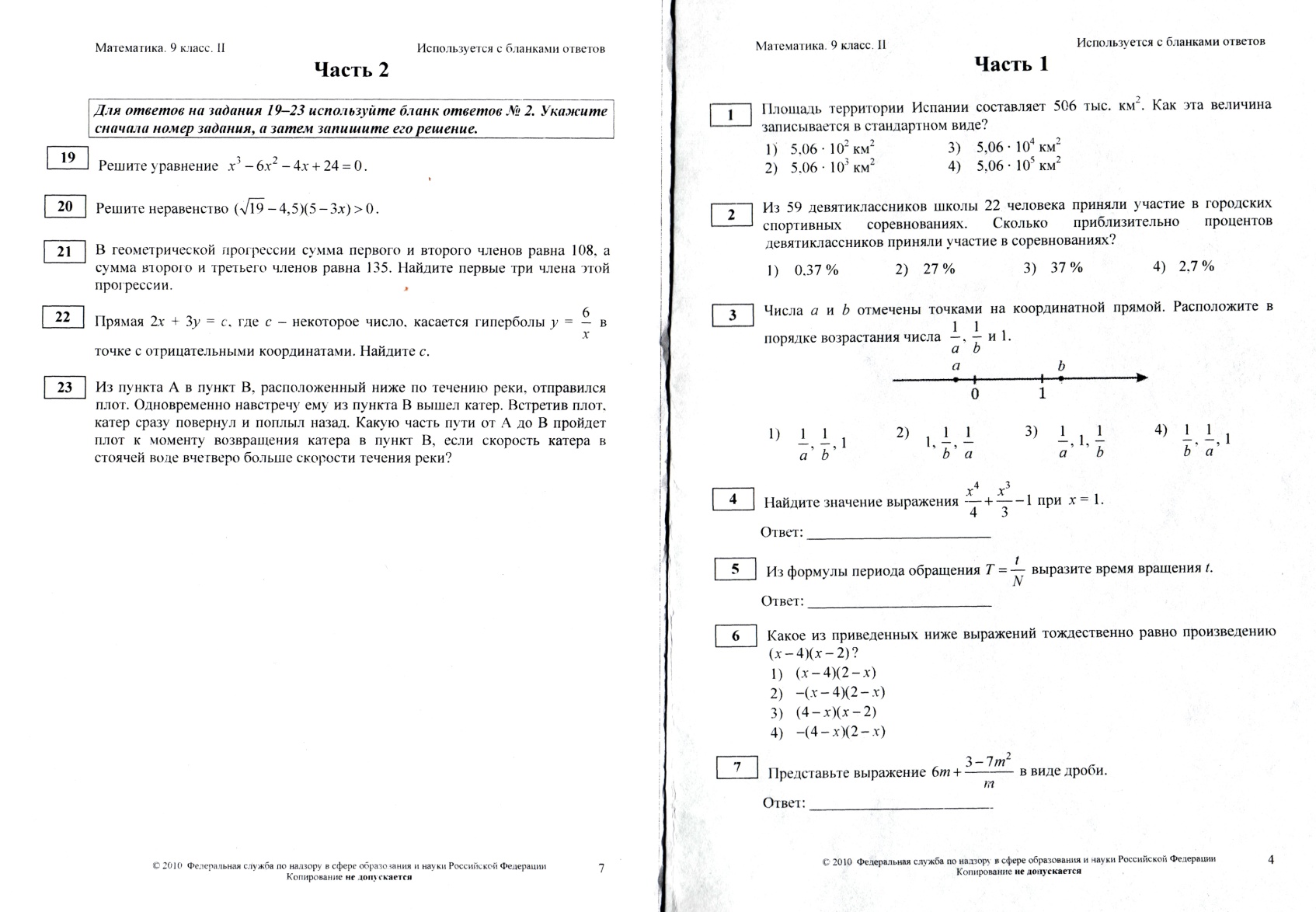 Ответ: - 5/12
назад
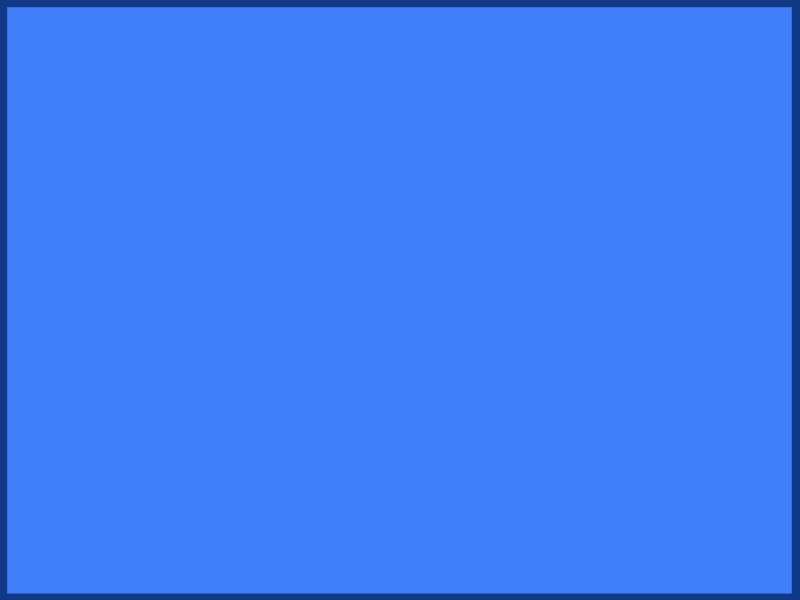 Алгебраические выражения 300
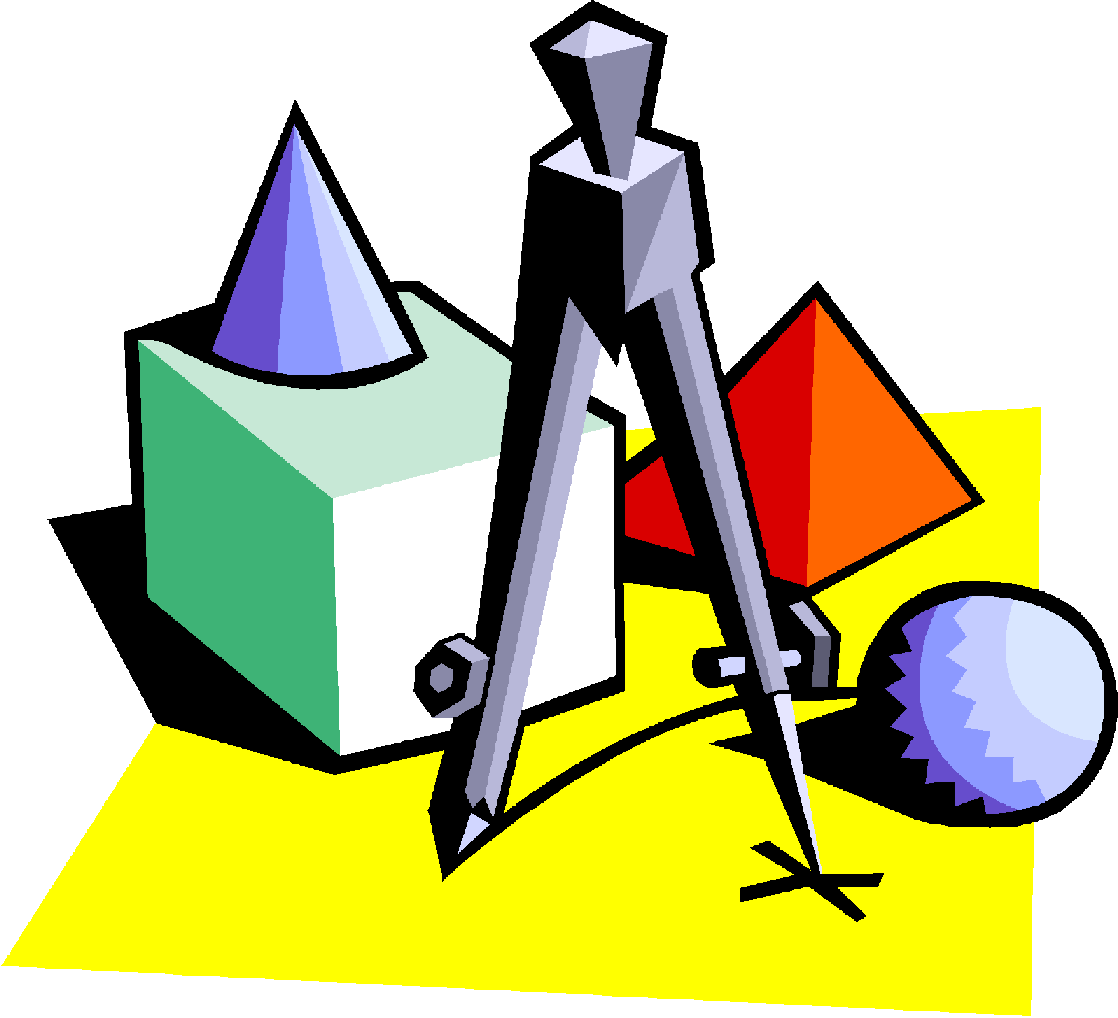 Найдите значение
выражения:
Ответ: 3
назад
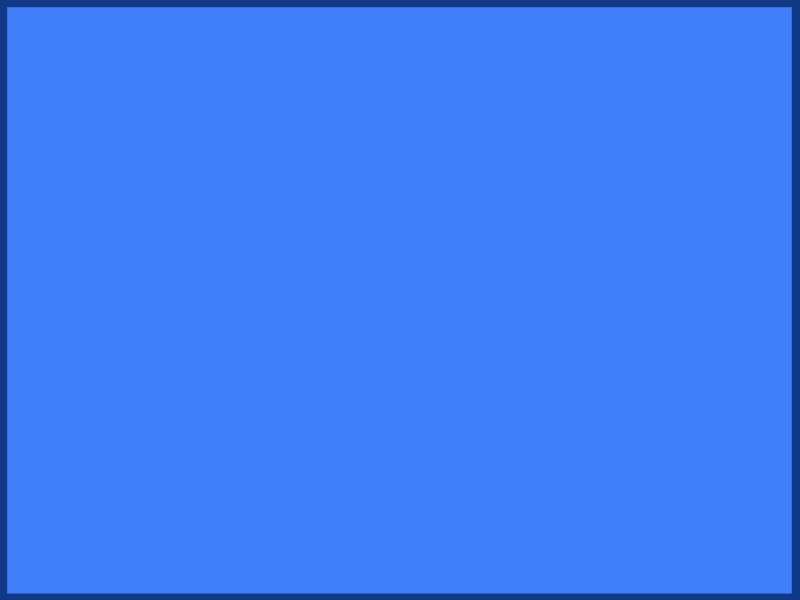 Алгебраические выражения 500
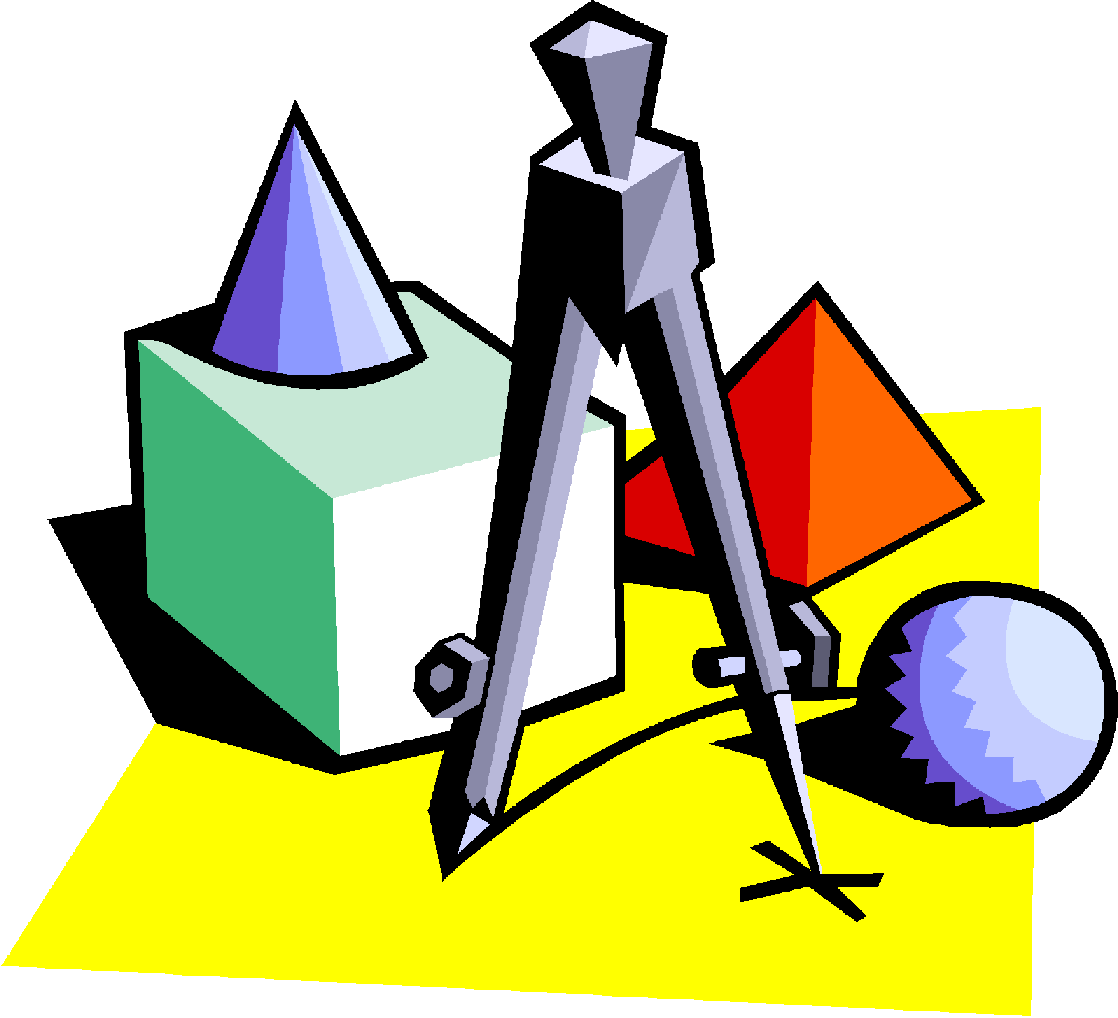 Найдите значение
выражения:
Ответ: 1
назад
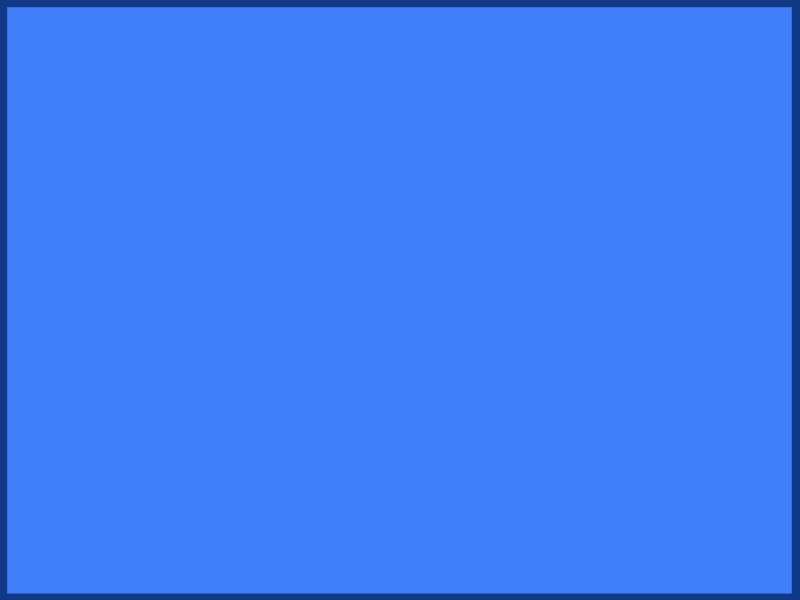 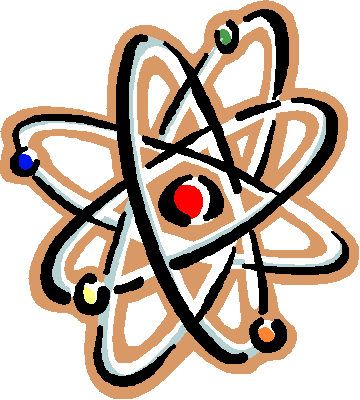 Физика      100
Сколько миллиампер в
0,25 А?
1) 250 мА;
2) 0,025 мА;
3) 2,5 мА;
4) 25 мА.
Ответ : 250 мА
назад
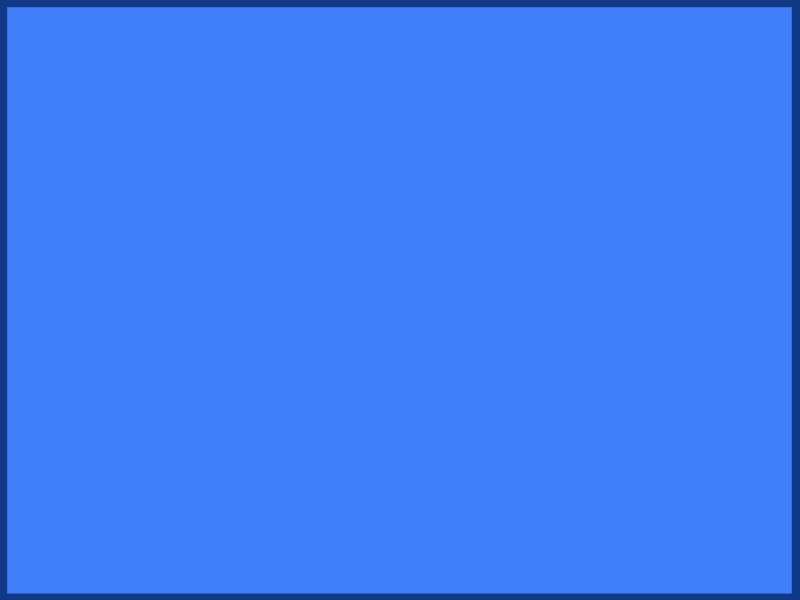 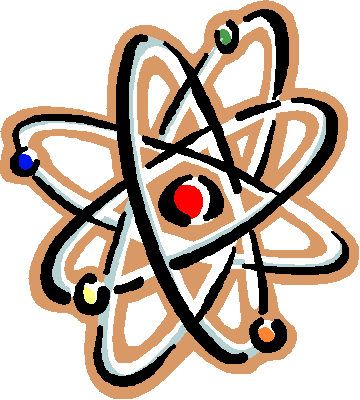 Физика      300
Строение атома
открыл…
1) Томпсон;
2) Чедвик;
3) Резерфорд;
4) Ампер.
Ответ : Резерфорд
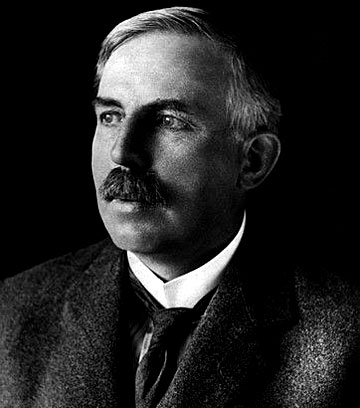 назад
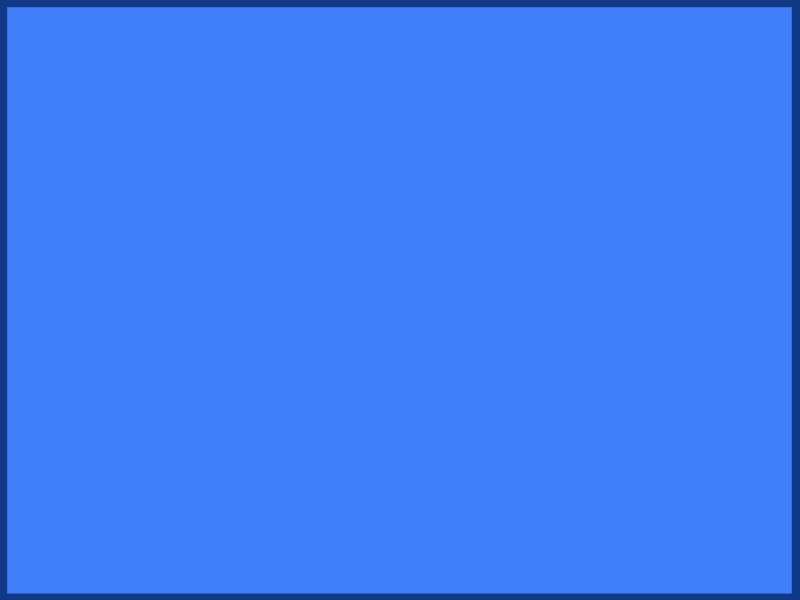 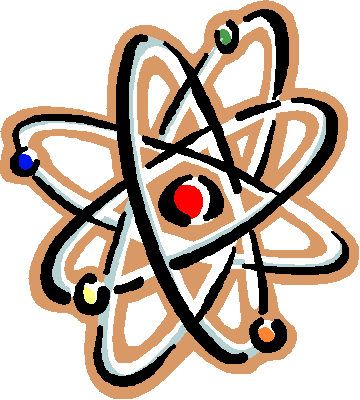 Физика      500
Назовите внесистемные
единицы измерения
энергии
1) кг ∙ м ∕ с²
2) кг ∙ м² ∕ с²
3) кг ∙ м² ∕  с³
4) кг ∙ м  ∕ с
Ответ : кг ∙ м² ∕ с²
назад
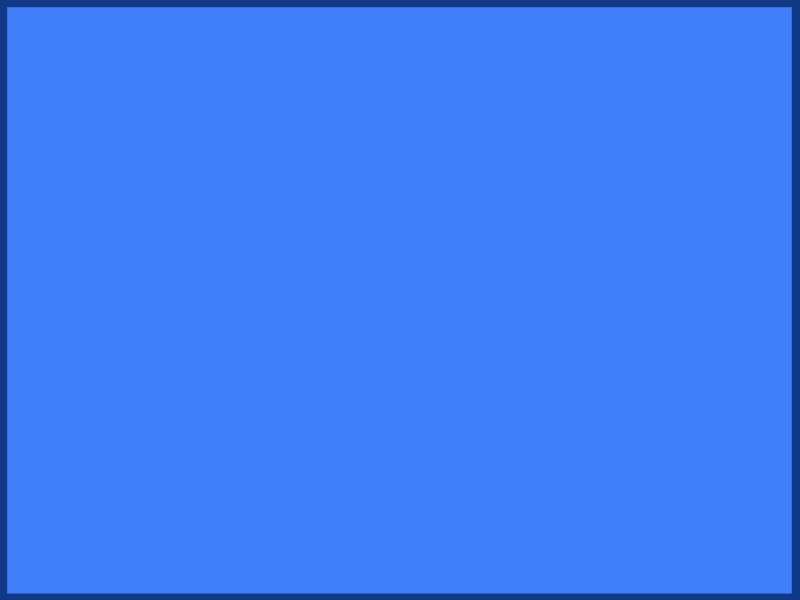 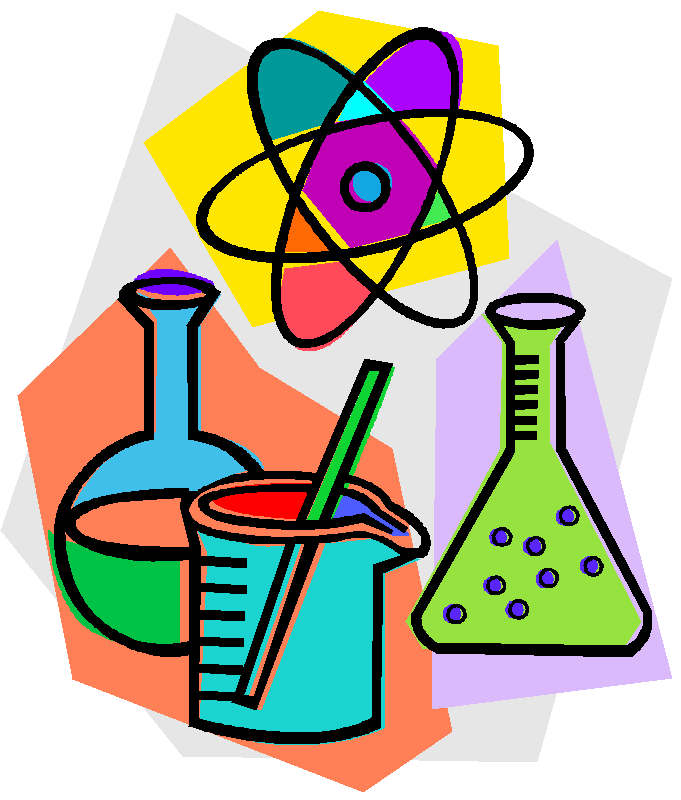 Химия 100
Вещество, раствор
которого проводит
электрический ток
Ответ: электролит
назад
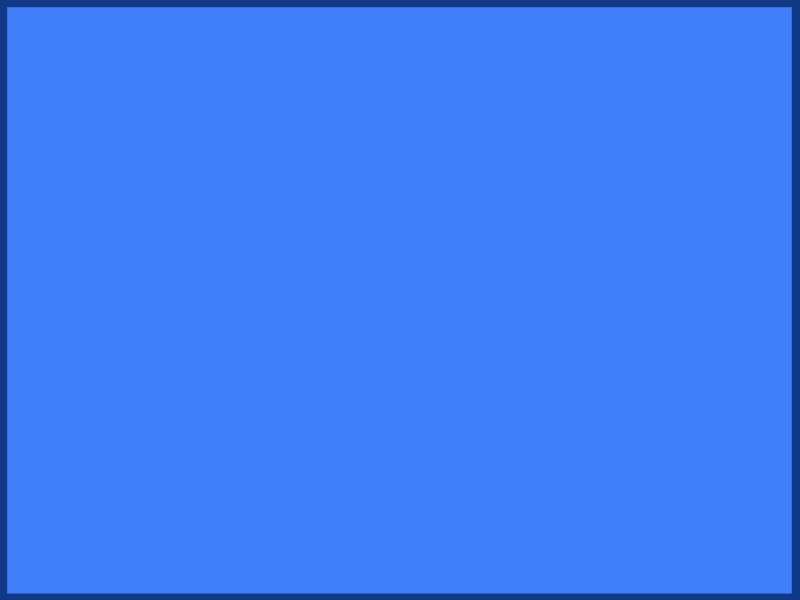 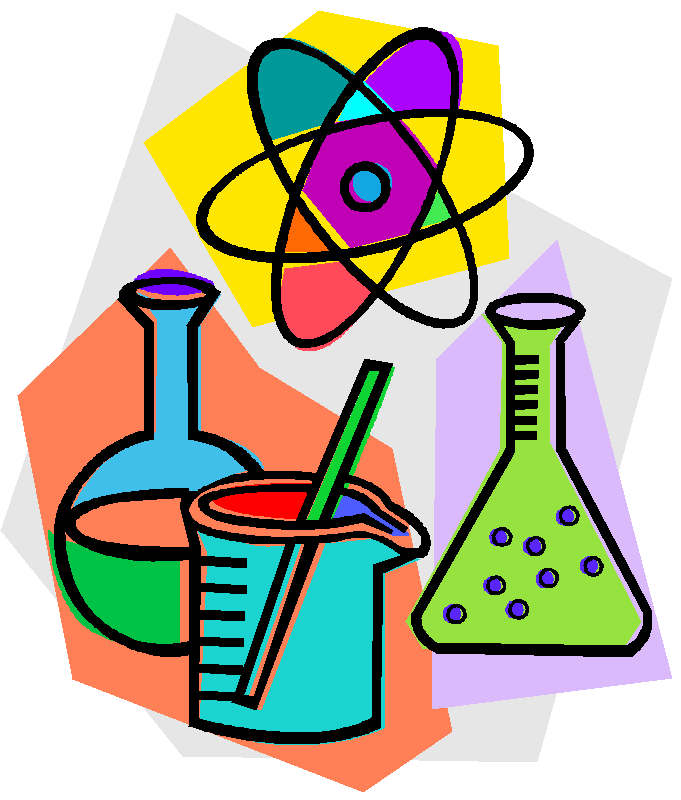 Химия 300
Какой вид связи в
молекуле аммиака?
Ответ: ковалентная
полярная связь
назад
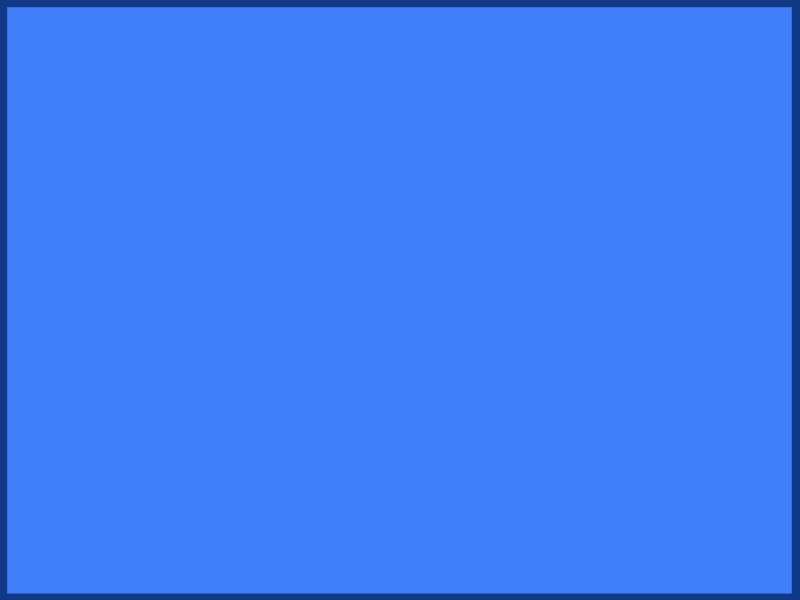 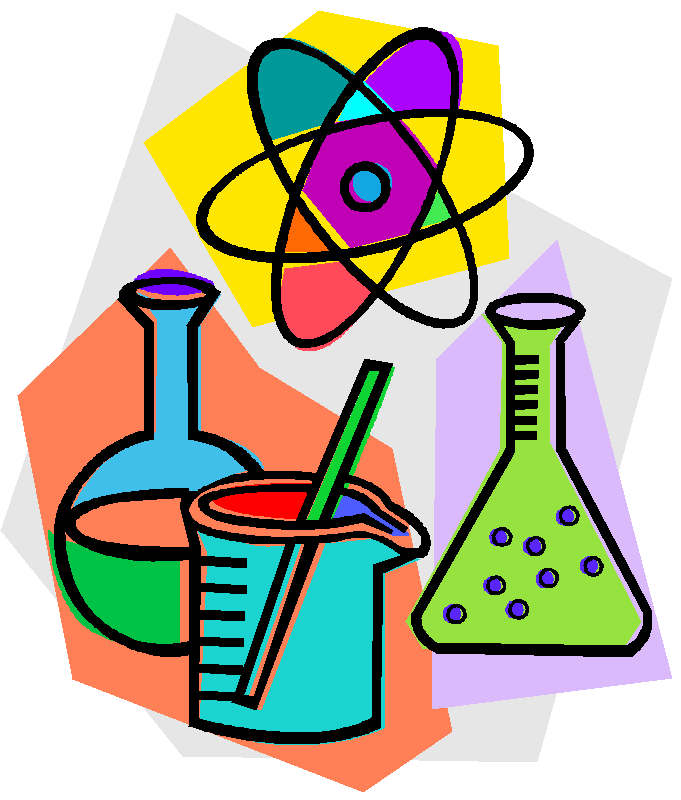 Химия 500
Чему равна массовая
доля цинка в нитрате
цинка?
Ответ: 34 %.
назад
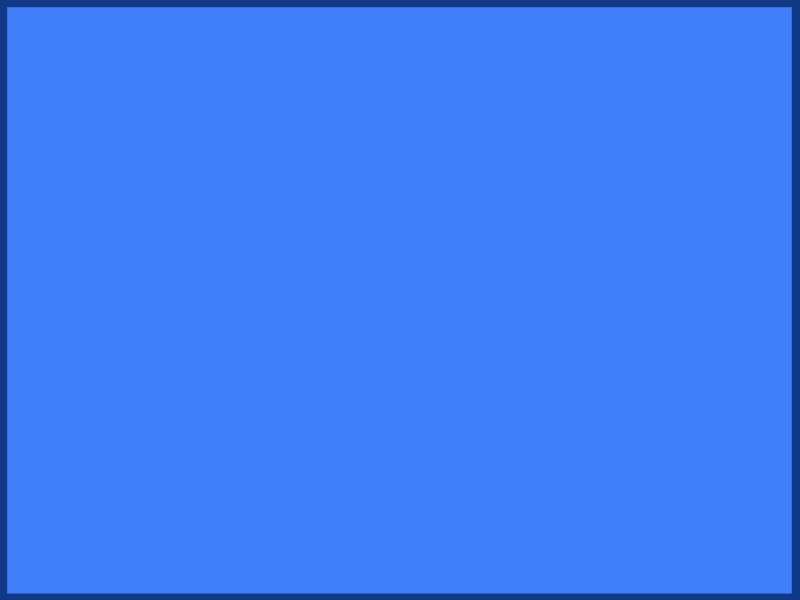 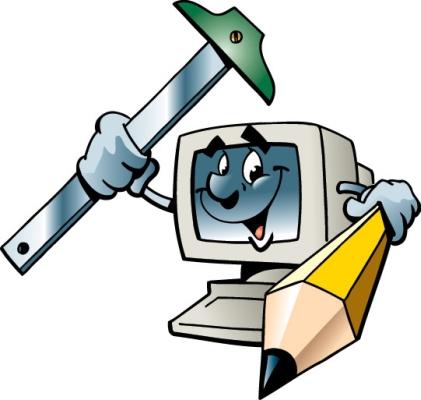 Информатика 100
Какая связь между
городом в Англии,
ружьем и одним из
элементов
компьютера?
Ответ: Они
называются одним
словом Винчестер
назад
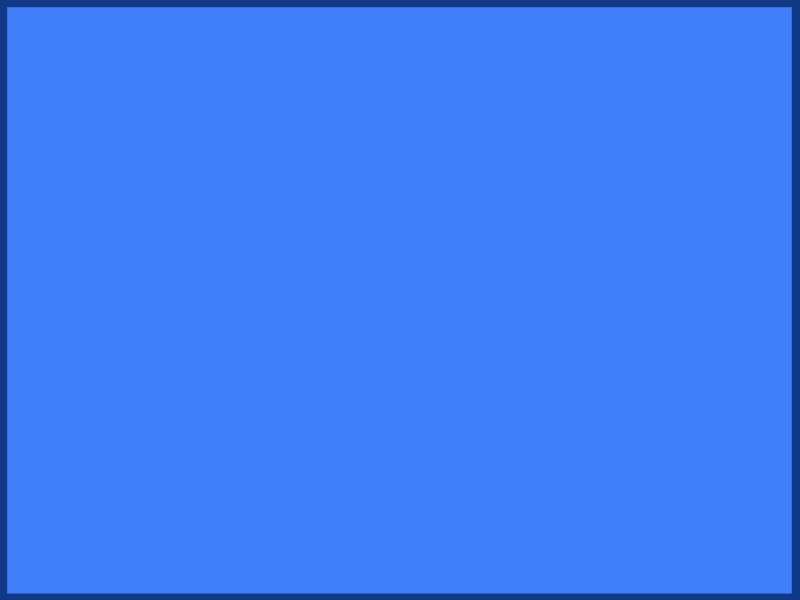 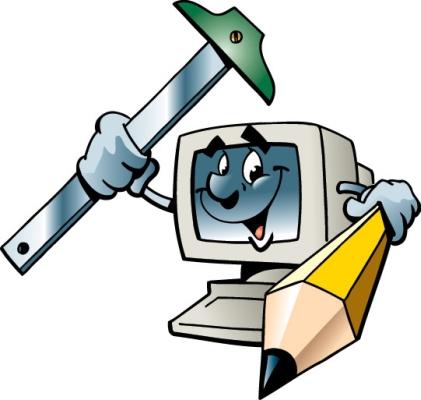 Информатика 300
Модем, передающий
информацию со
скоростью 14400 бит/с,
может передать
страницу текста (1800
байт) в течение:
а) 1 секунды, б) 1минуты,
в)1 часа,         г) 1 дня.
Ответ:1 секунды
назад
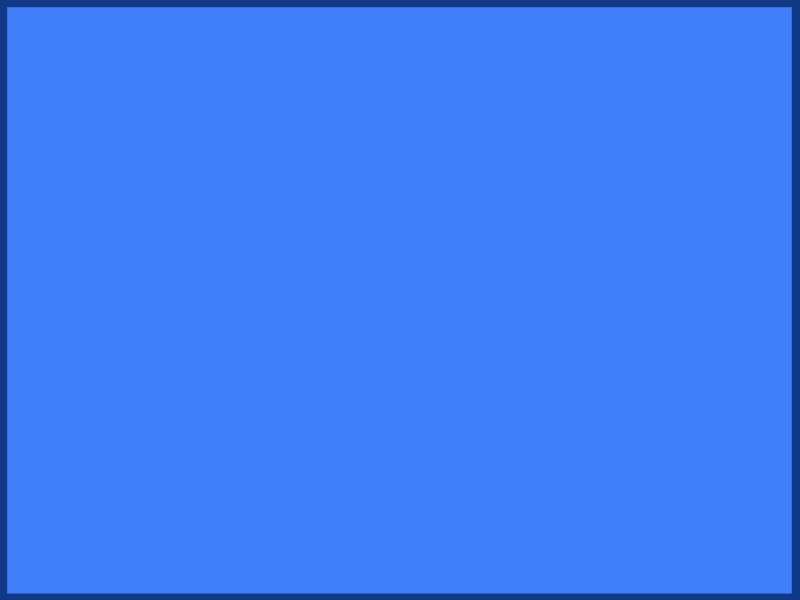 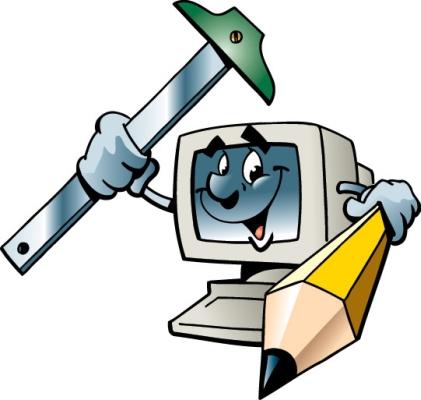 Информатика 500
Ответ: PowerPoint,
все остальные для
создания сайтов
Три из четырех программ
имеют одинаковое
функциональное назначение.
Какая программа не подходит
в эту группу? 
Dreamweaver; 
2) FrontPage; 3) Power Point; 
4) Webdeveloper.
назад
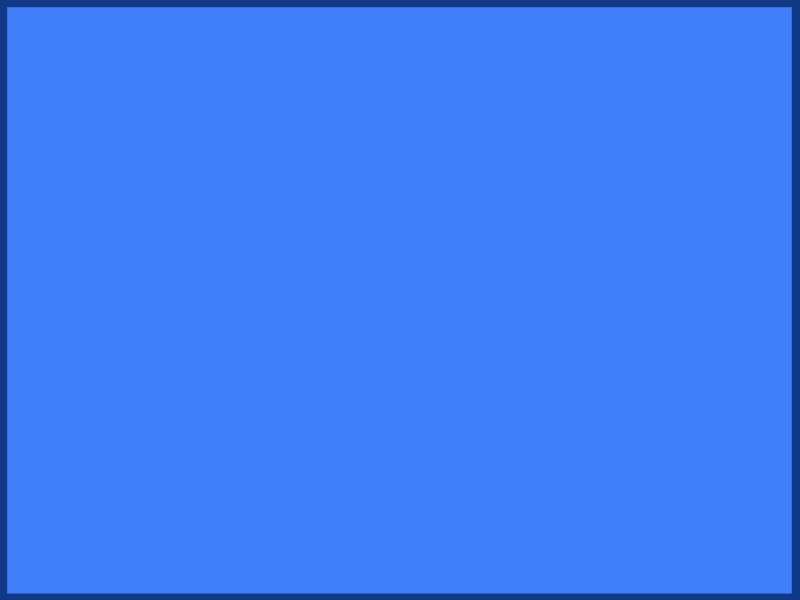 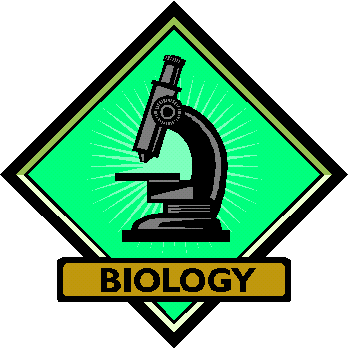 Биология 100
Ответ: Ч. Дарвина
Кого из перечисленных
ученых считают создателем
эволюционного учения?
А) И.И. Мечникова,
Б) Л. Пастера,
В) Ч. Дарвина,
Г) И.П. Павлова
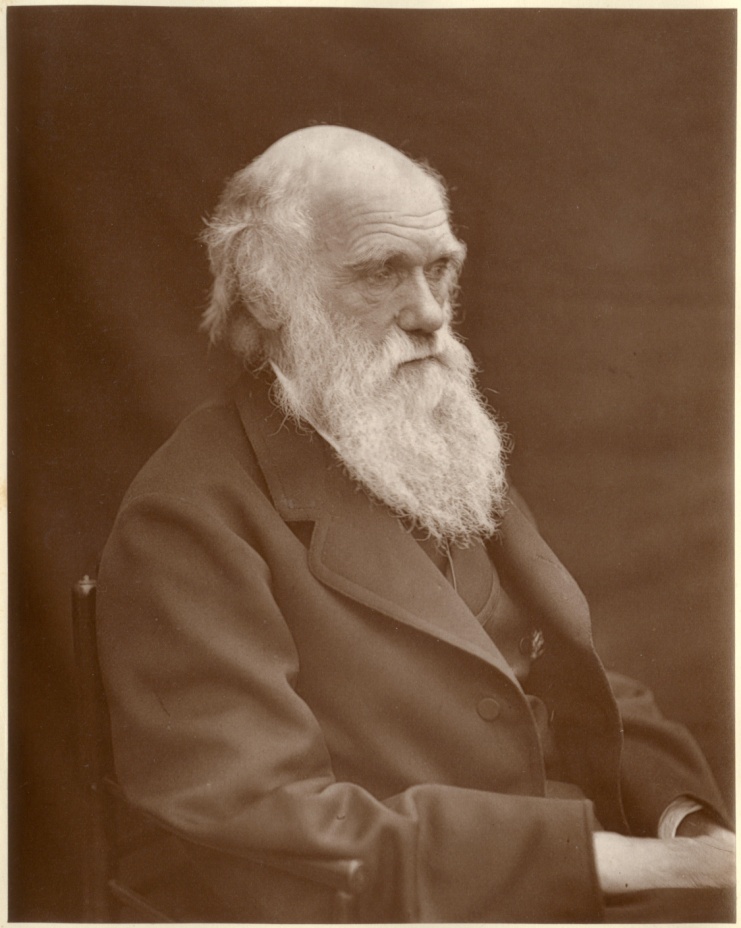 назад
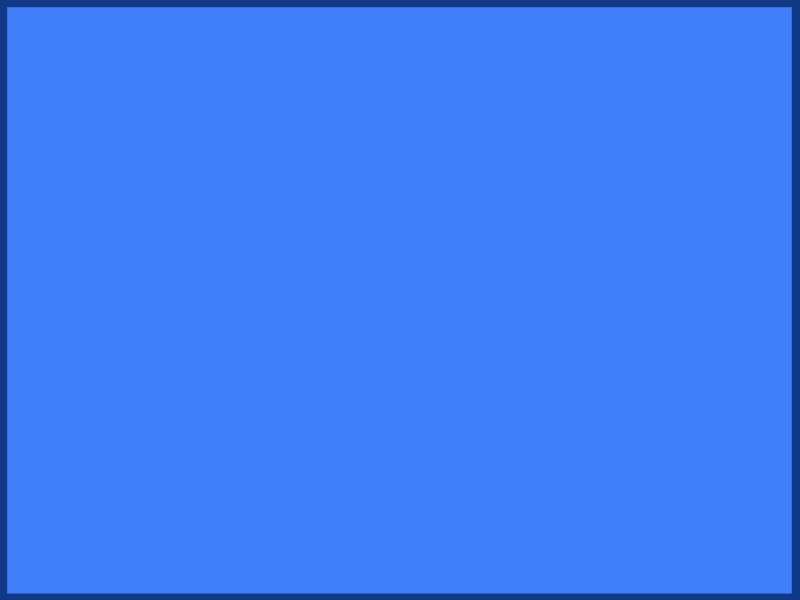 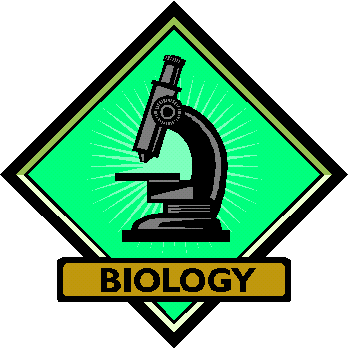 Биология 300
Какую систему органов
образуют железы
внутренней секреции
человека?
Ответ:
эндокринная
назад
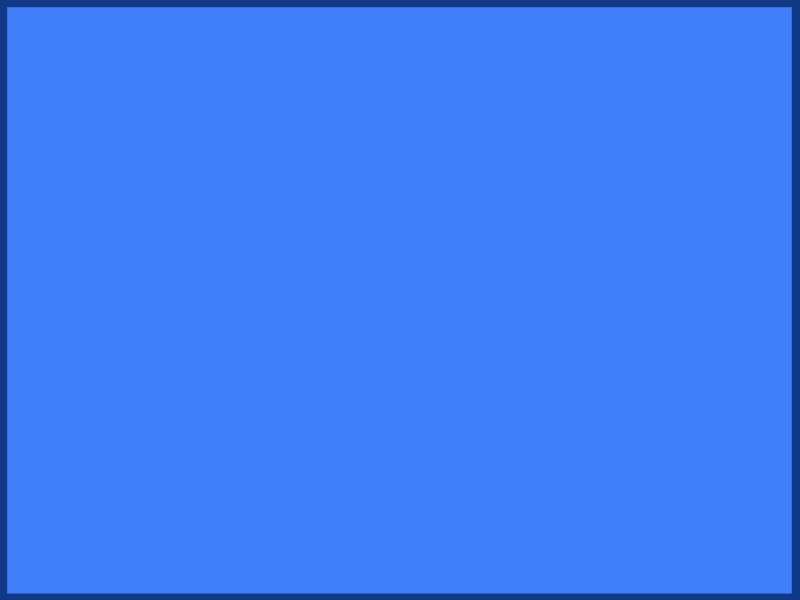 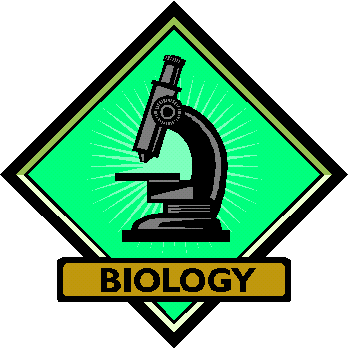 Биология 500
У детей возможны изменения
формы костей конечностей,
которые связаны с нарушением
обмена кальция и фосфора. При
недостатке какого витамина это
происходит?
а) А, б) В2, в) С, г) D
Ответ: 
витамина D
назад
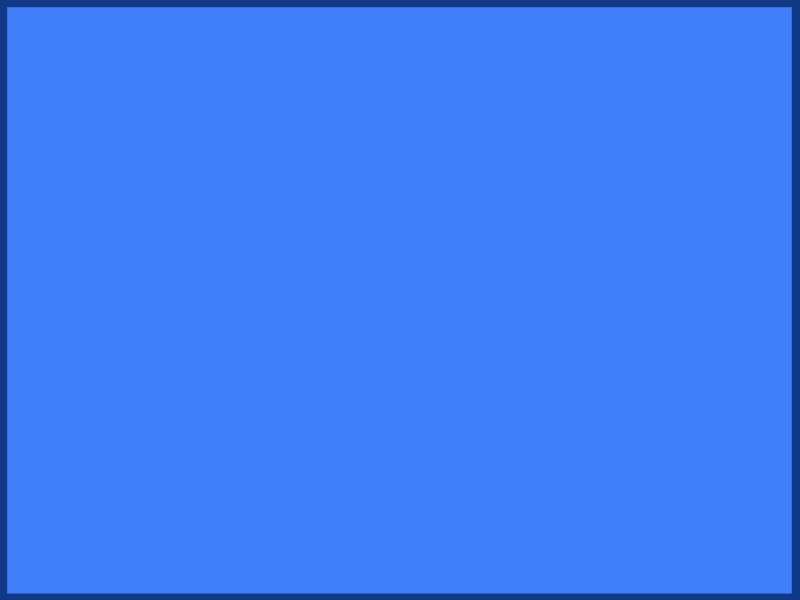 “Слово – не воробей”100
Ответ: Евклид
Кто говорил всегда: 
“Что и требовалось
доказать”?
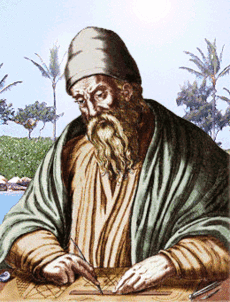 назад
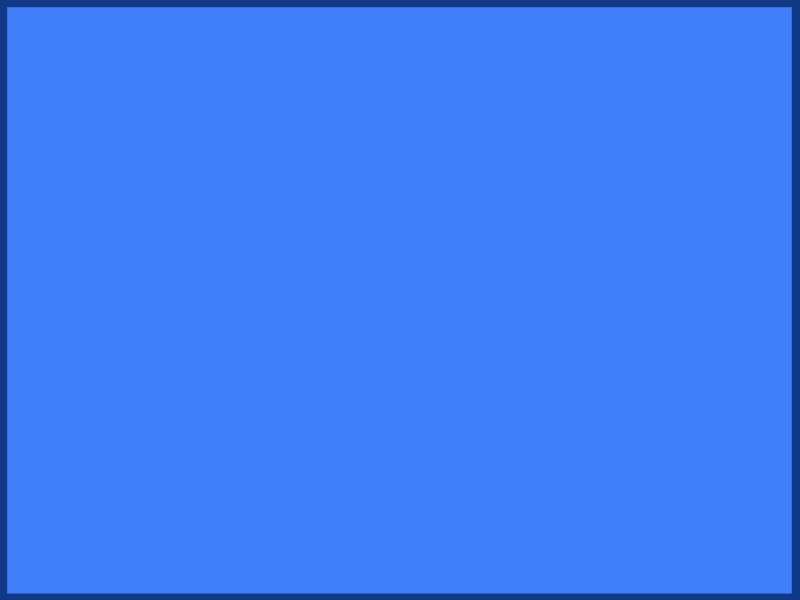 “Слово – не воробей” 300
Ответ: Карл Фридрих Гаусс
Чьи это слова:
“Математика – царица
наук, а арифметика 
царица математики”?
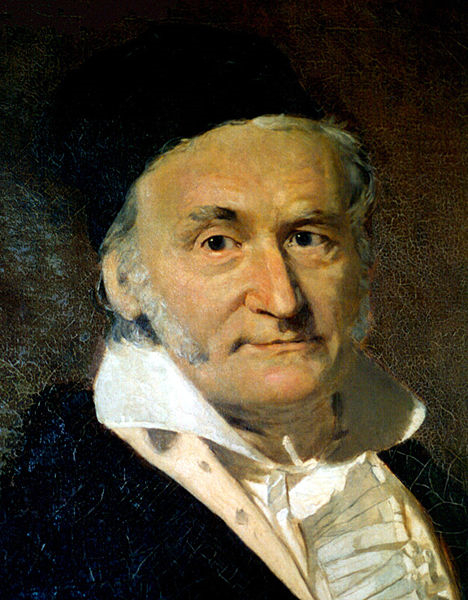 назад
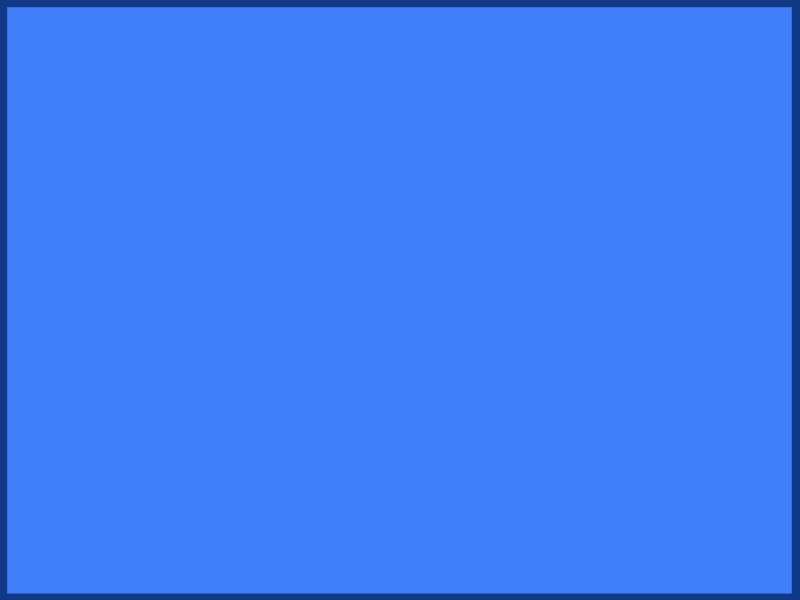 “Слово – не воробей” 500
Кому принадлежат эти
строки: 
“Математику уже затем
учить надо, что она ум
в порядок приводит”?
Ответ: М.В.Ломоносов
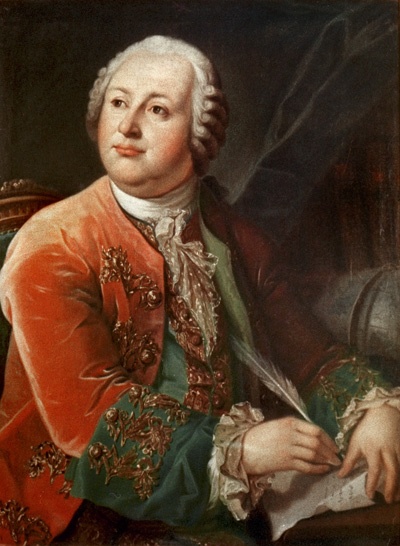 назад
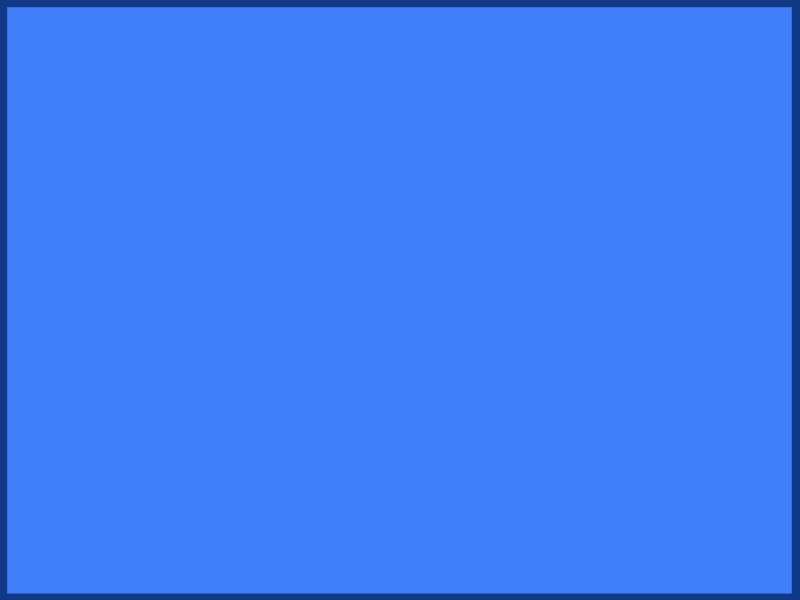 Моя малая Родина 100
Сколько городов в
РМЭ? Перечислите.
Ответ: 4:
Йошкар-Ола; Волжск;
Козьмодемьянск;
Звенигово
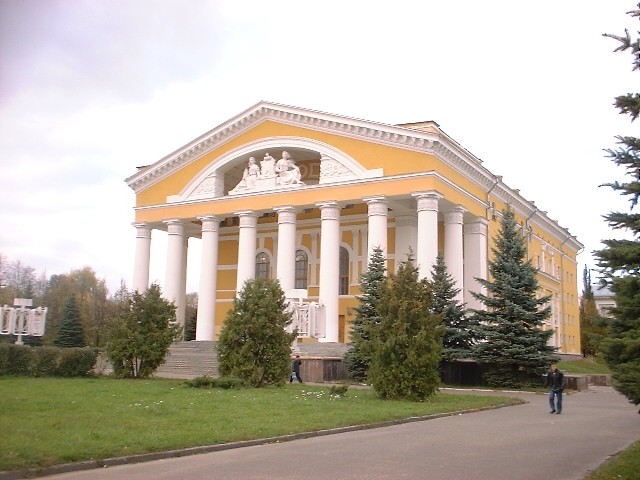 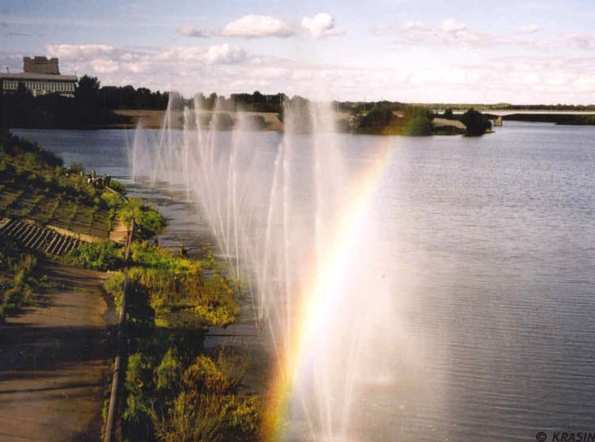 назад
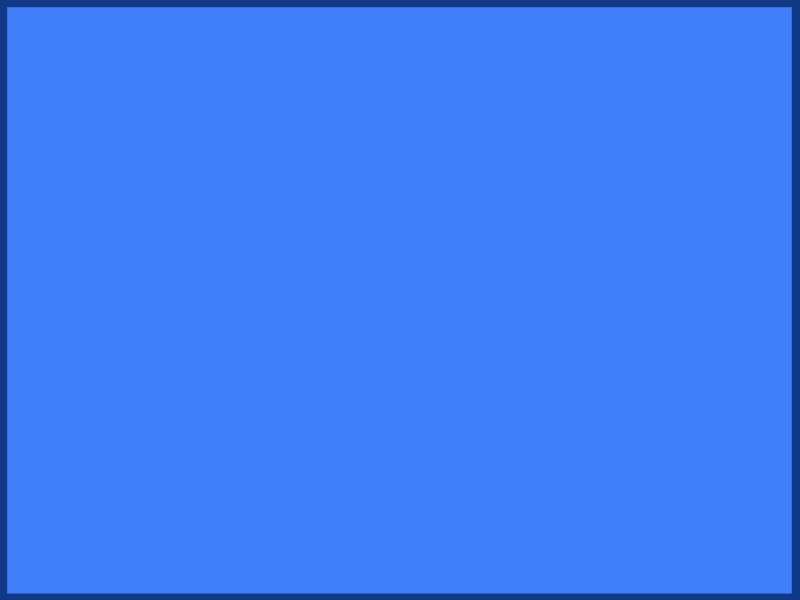 Моя малая Родина 300
Год образования
города Йошкар-Олы?
Ответ:1584 г.
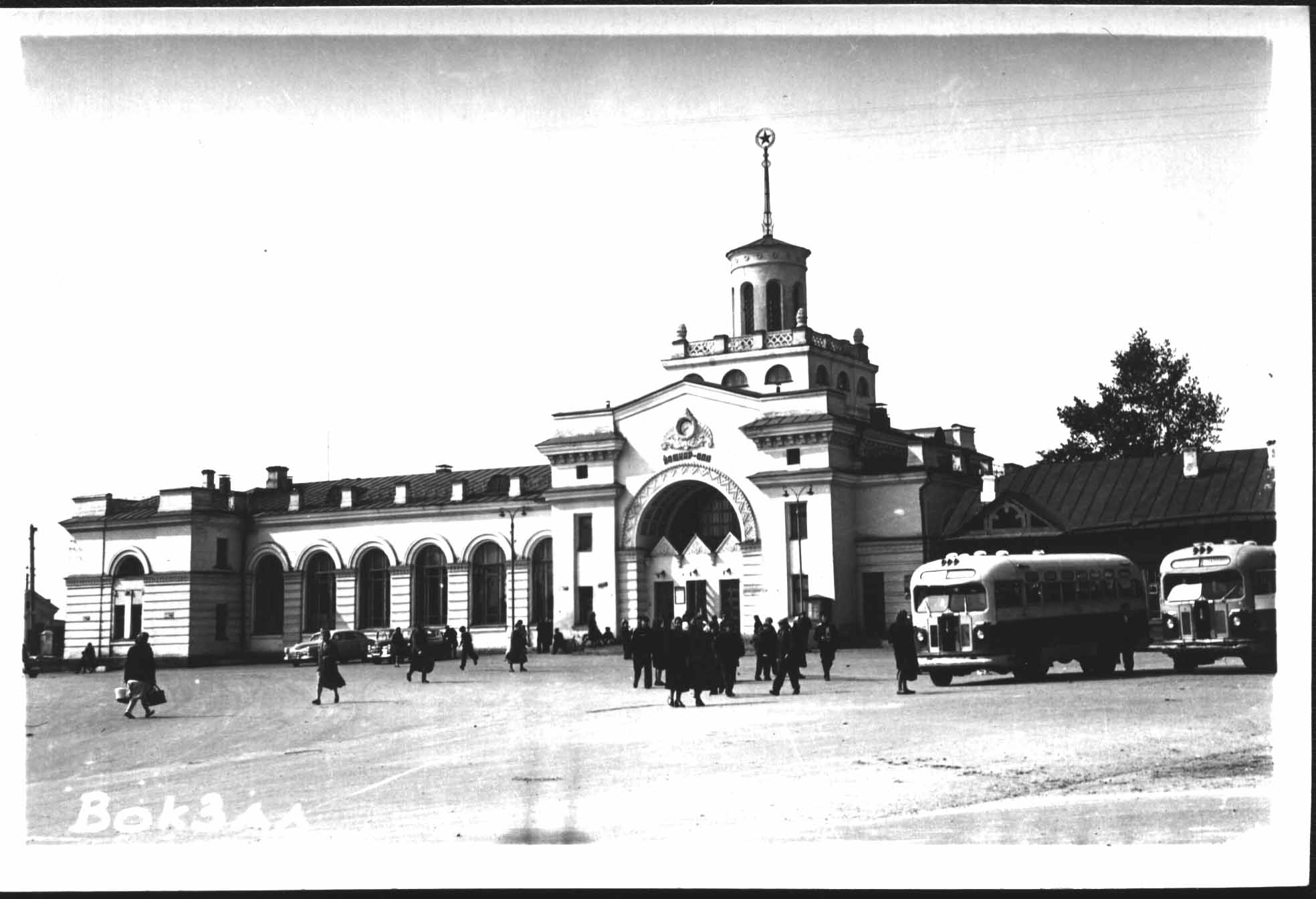 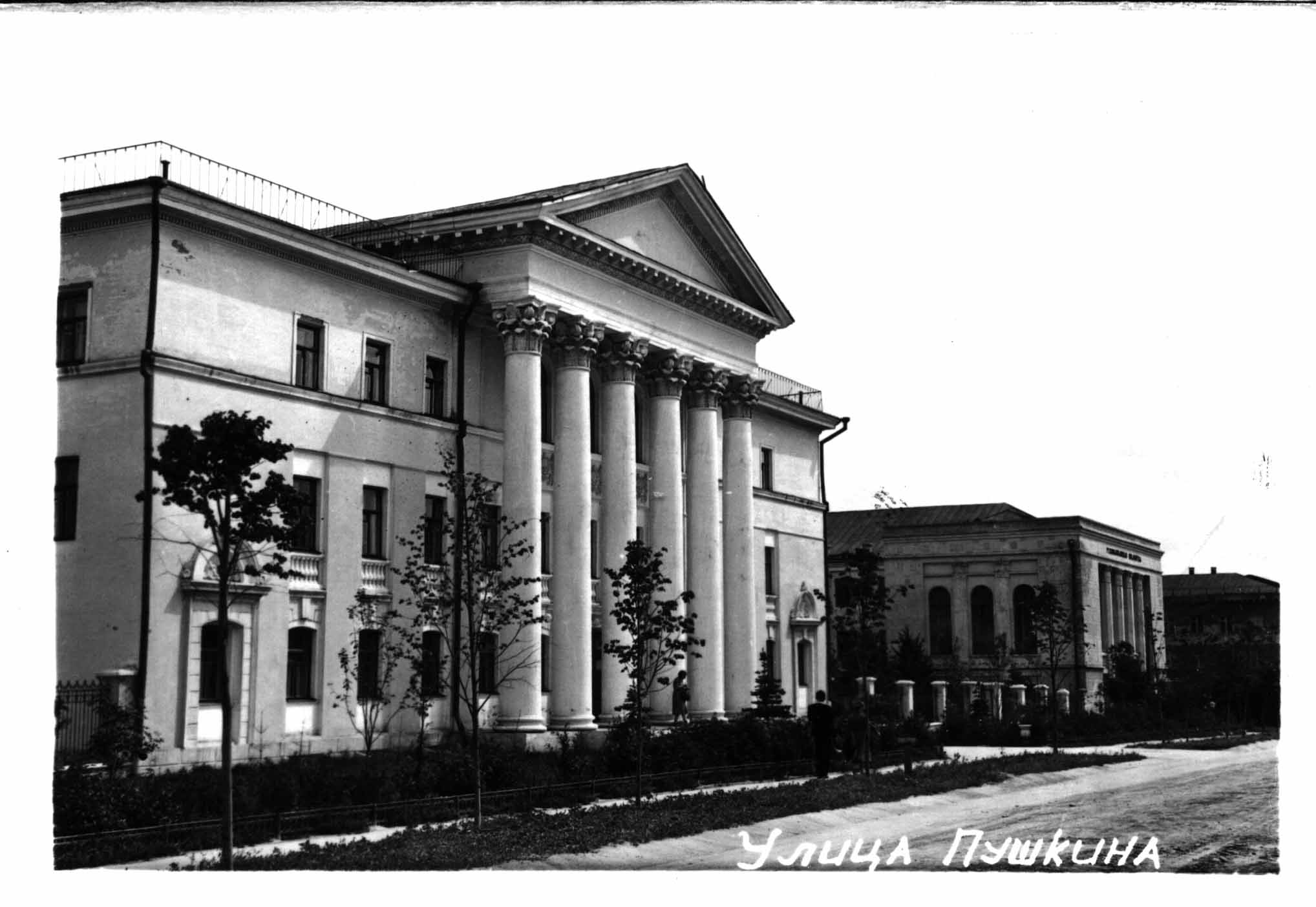 назад
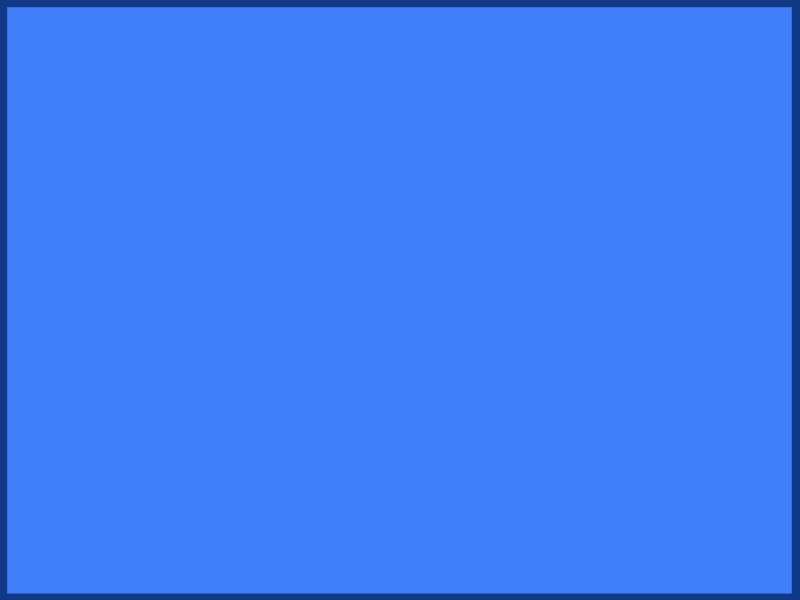 Моя малая Родина 500
Год образования
Республики Марий Эл?
Ответ:1920 г.
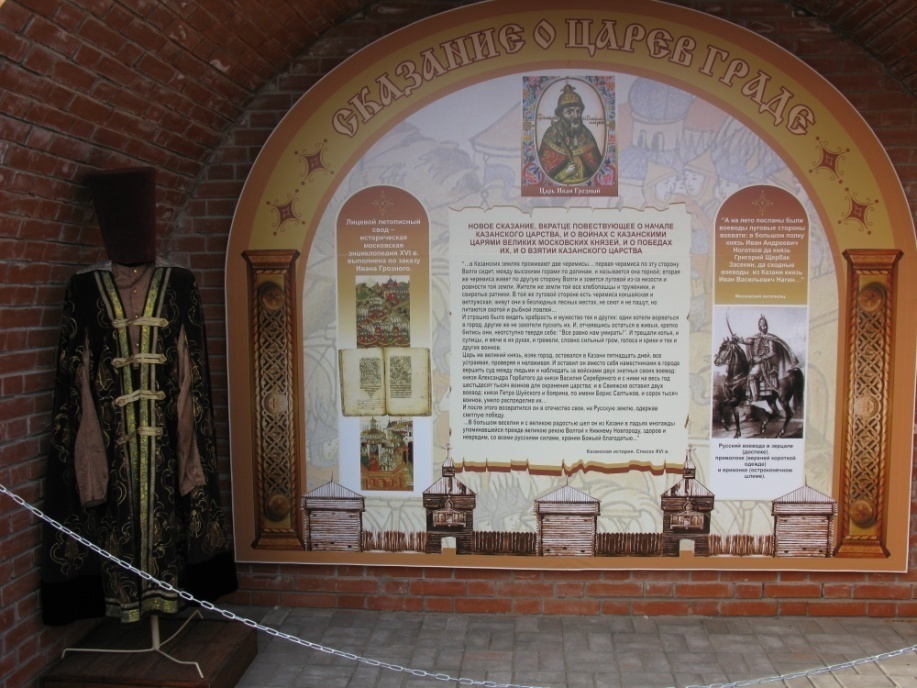 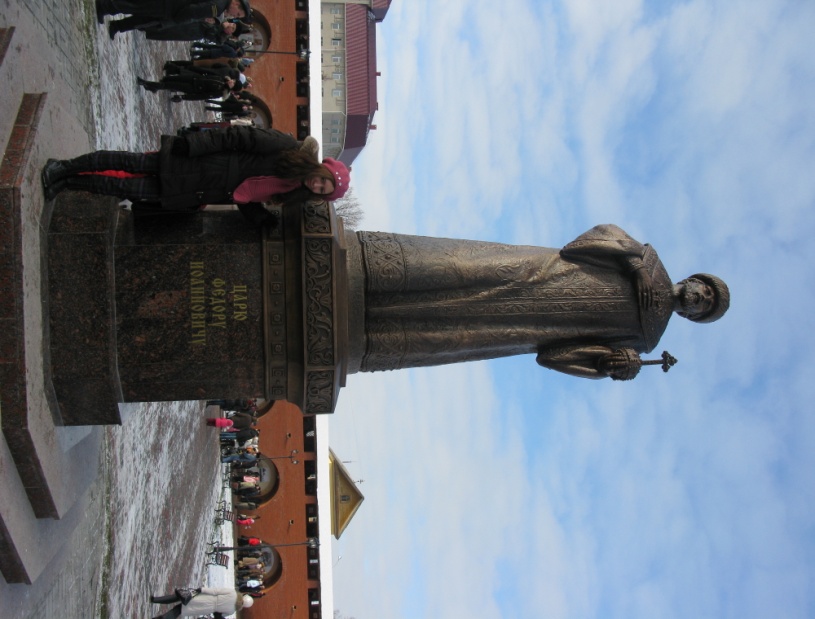 назад
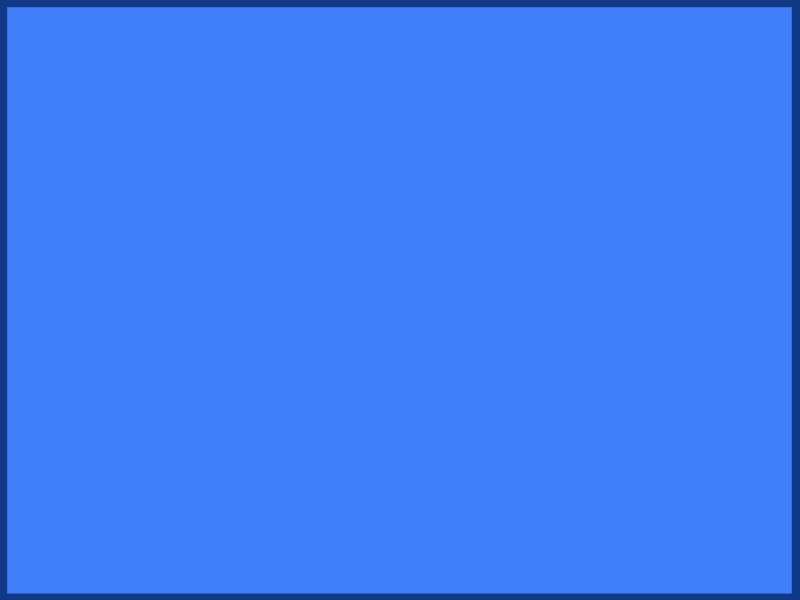 ФИНАЛЬНЫЙ РАУНД
“Линия жизни”
На памятнике древнегреческому математику Диофанту начертано: “Прохожий! Под этим камнем покоится прах Диофанта, умершего в старости. Шестую часть его жизни заняло детство, двенадцатую – отрочество, седьмую – юность. Затем протекла половина его жизни, после чего он женился. Через 5 лет у него родился сын, а когда сыну минуло 4 года, Диофант скончался”. Сколько лет жил Диофант?

[84 года]
назад